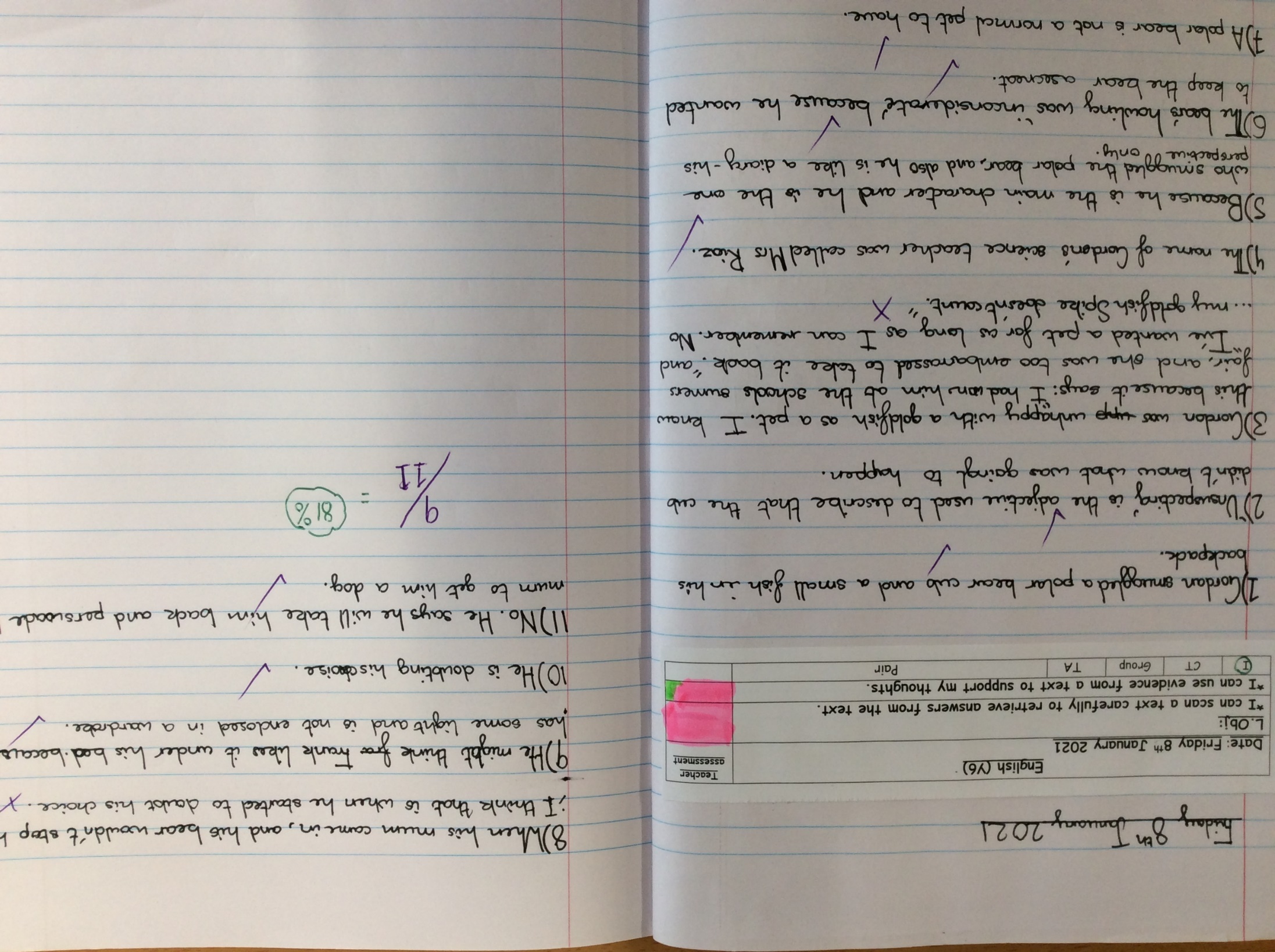 Heidi’s comprehension from today.
Holly H’s comprehension from today.
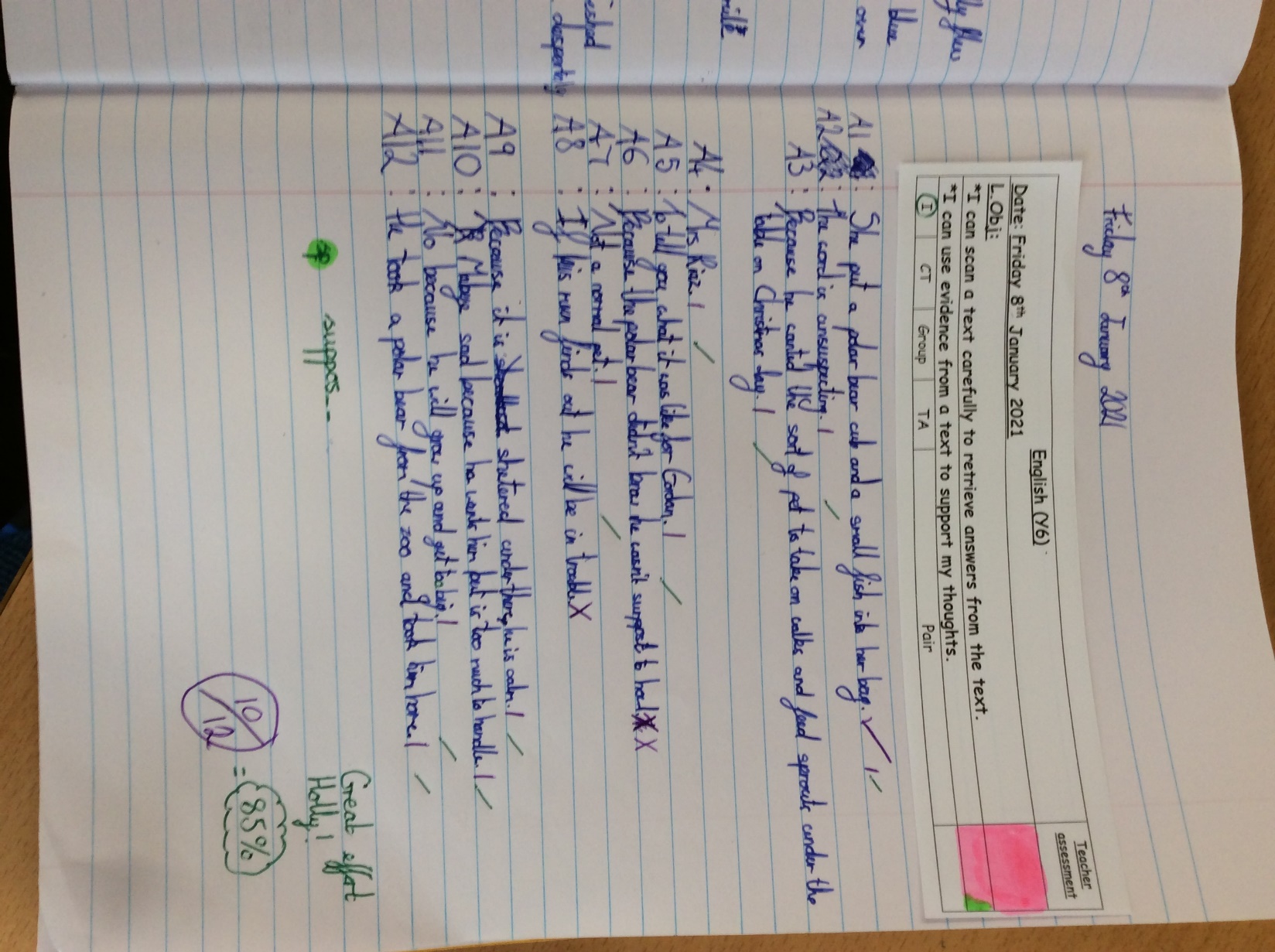 Zoe’s comprehension from today.
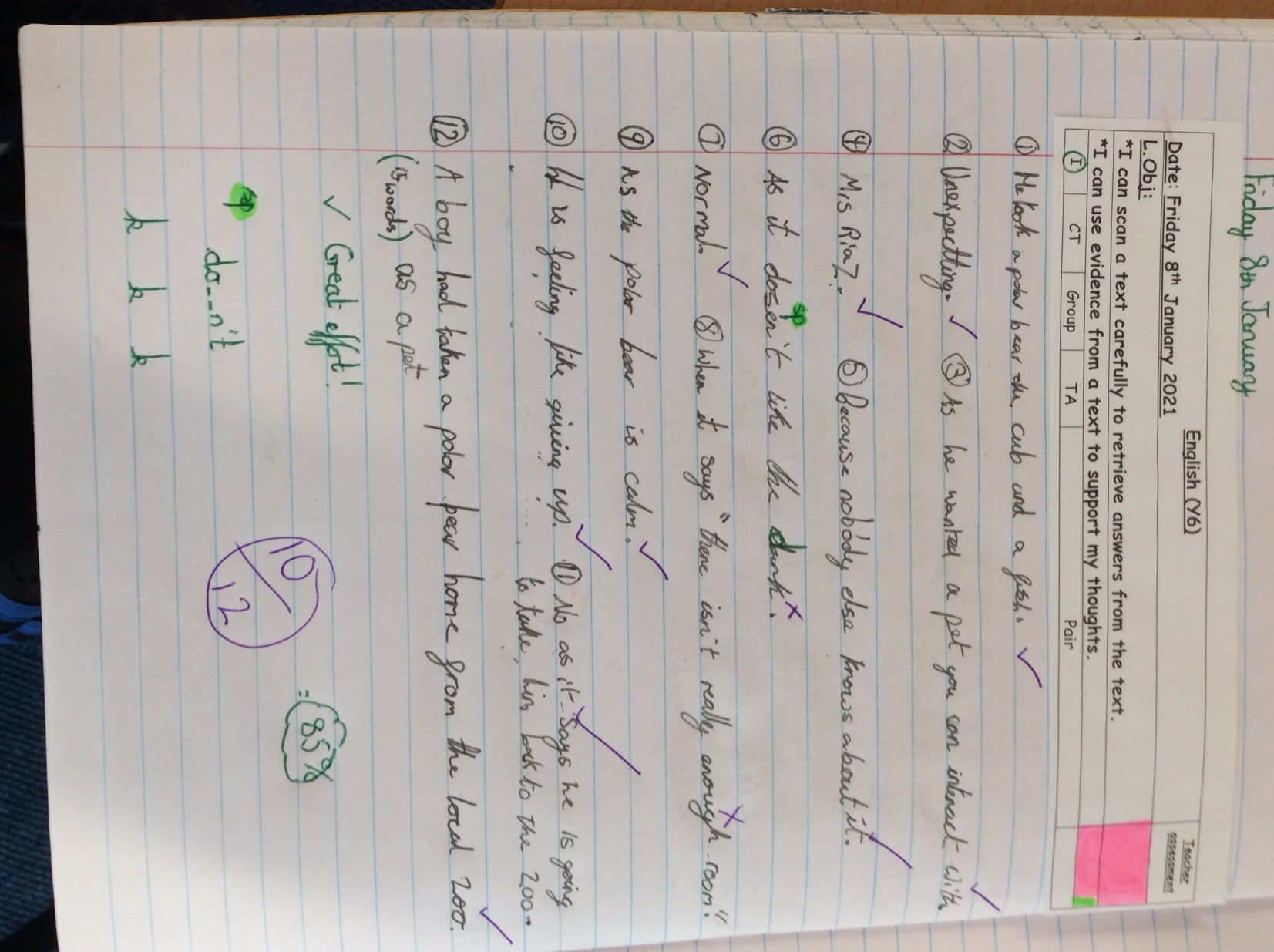 Cameron’s comprehension from today.
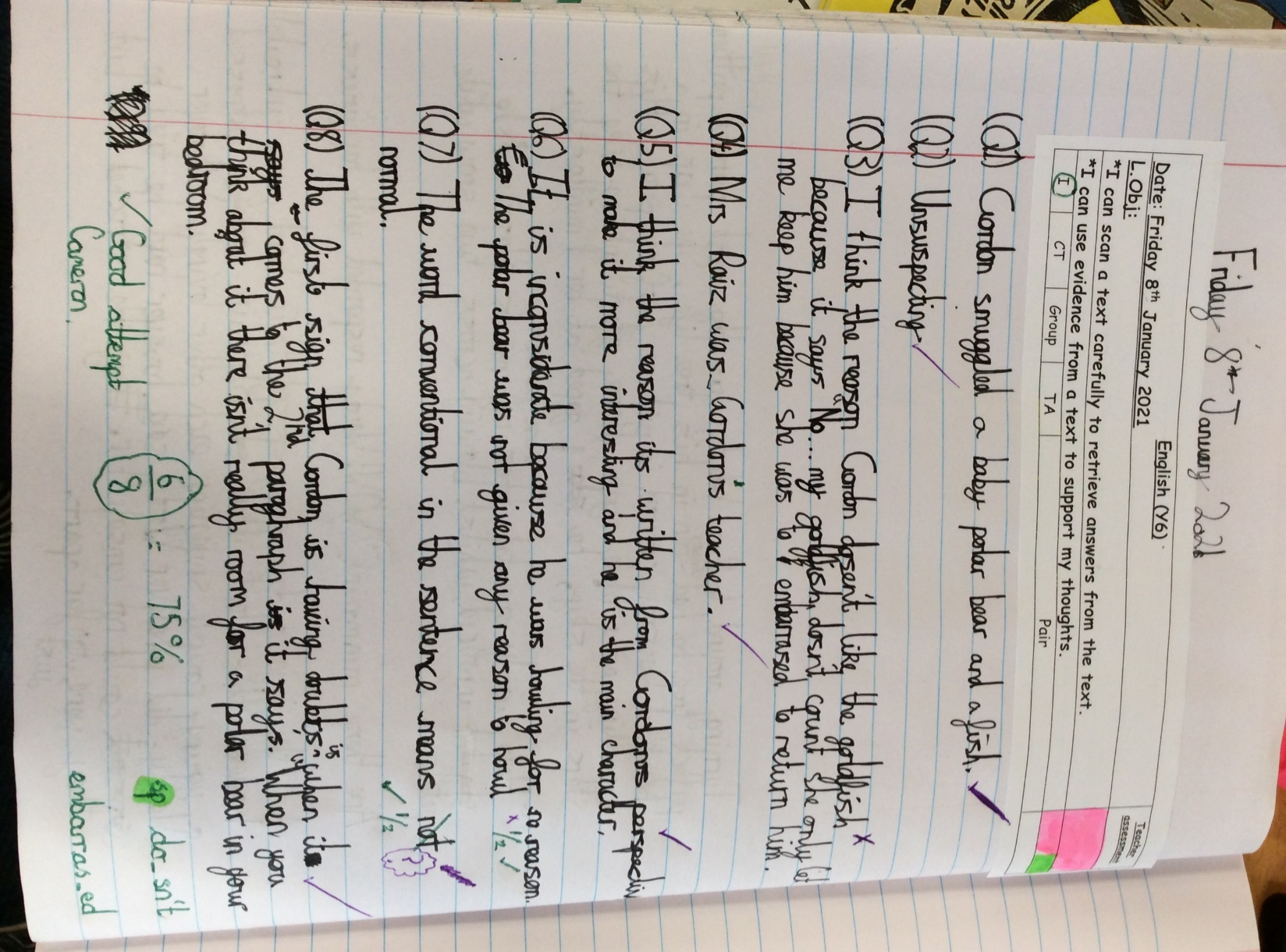 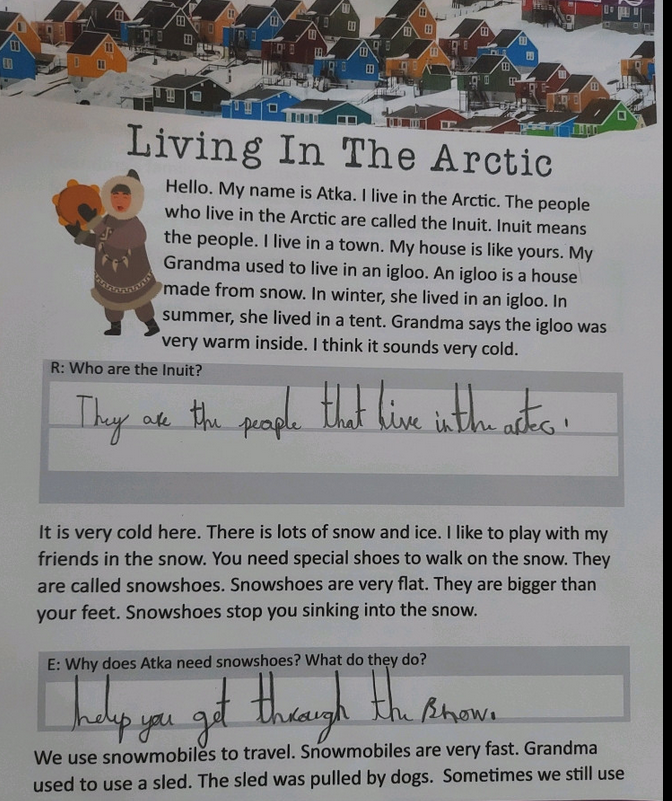 Ollie completed his comprehension task and then challenged himself on the Mount Everest text.
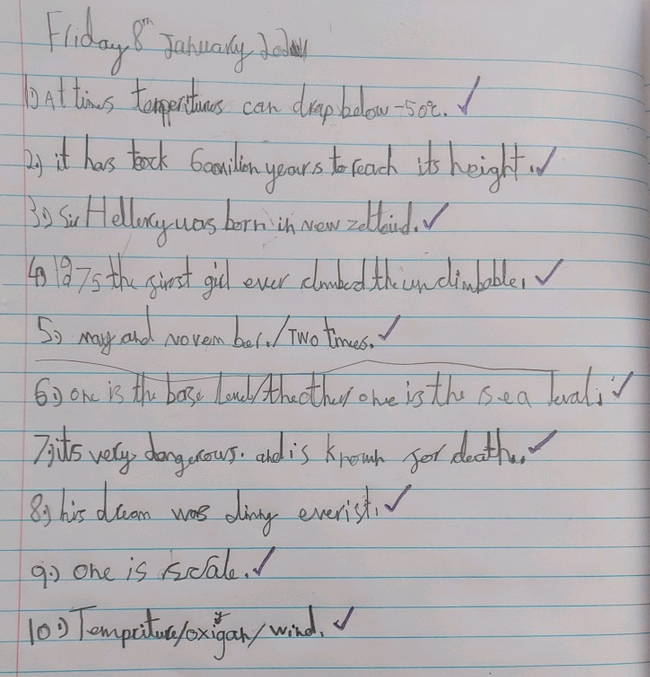 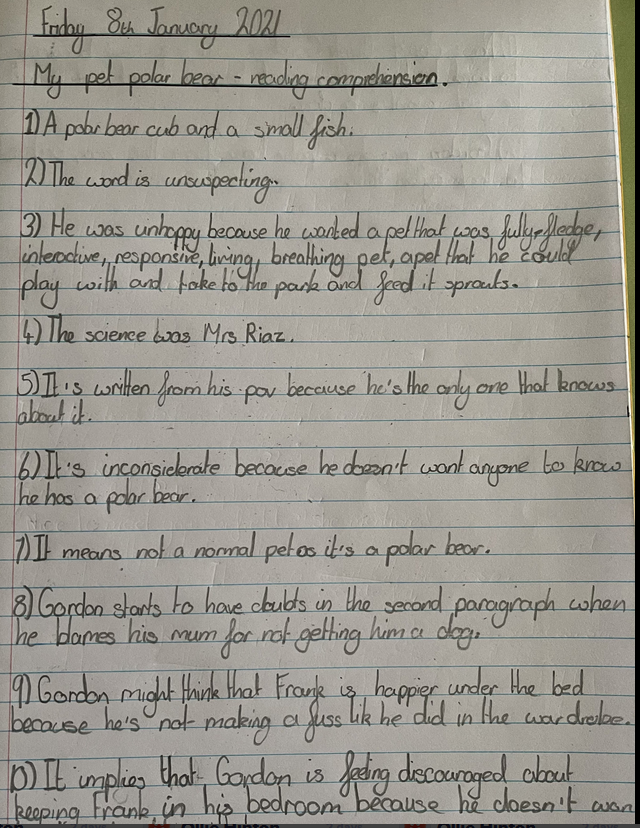 Nelly’s comprehension from today.
Rhys’ comprehension from today.
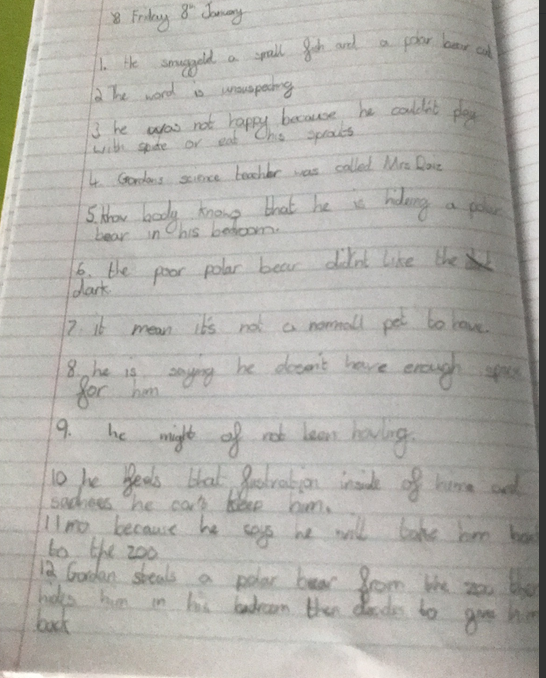 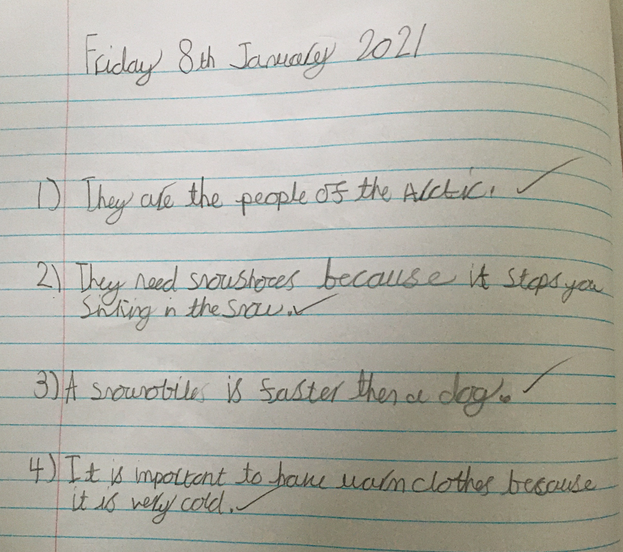 Esme’s comprehension from today.
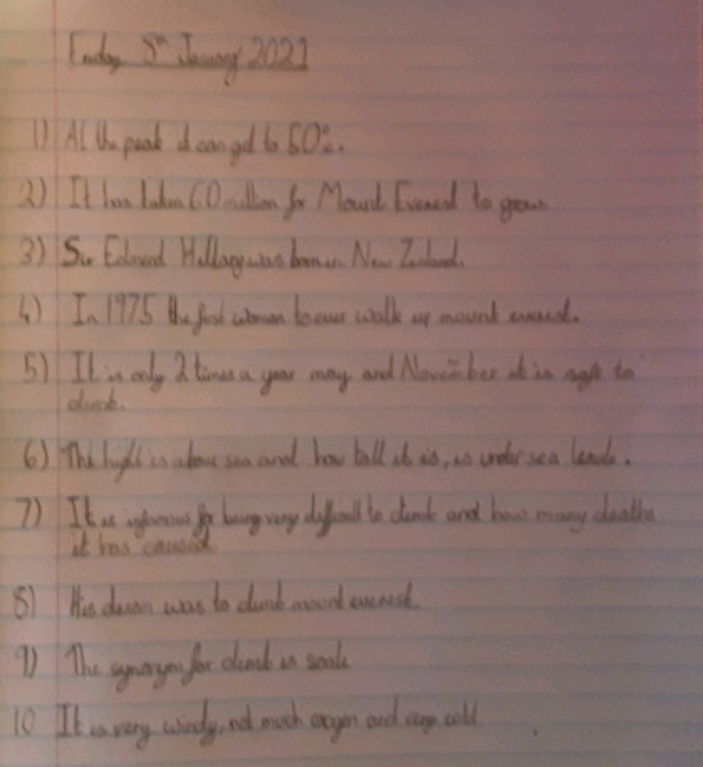 Lilly’s comprehension from today.
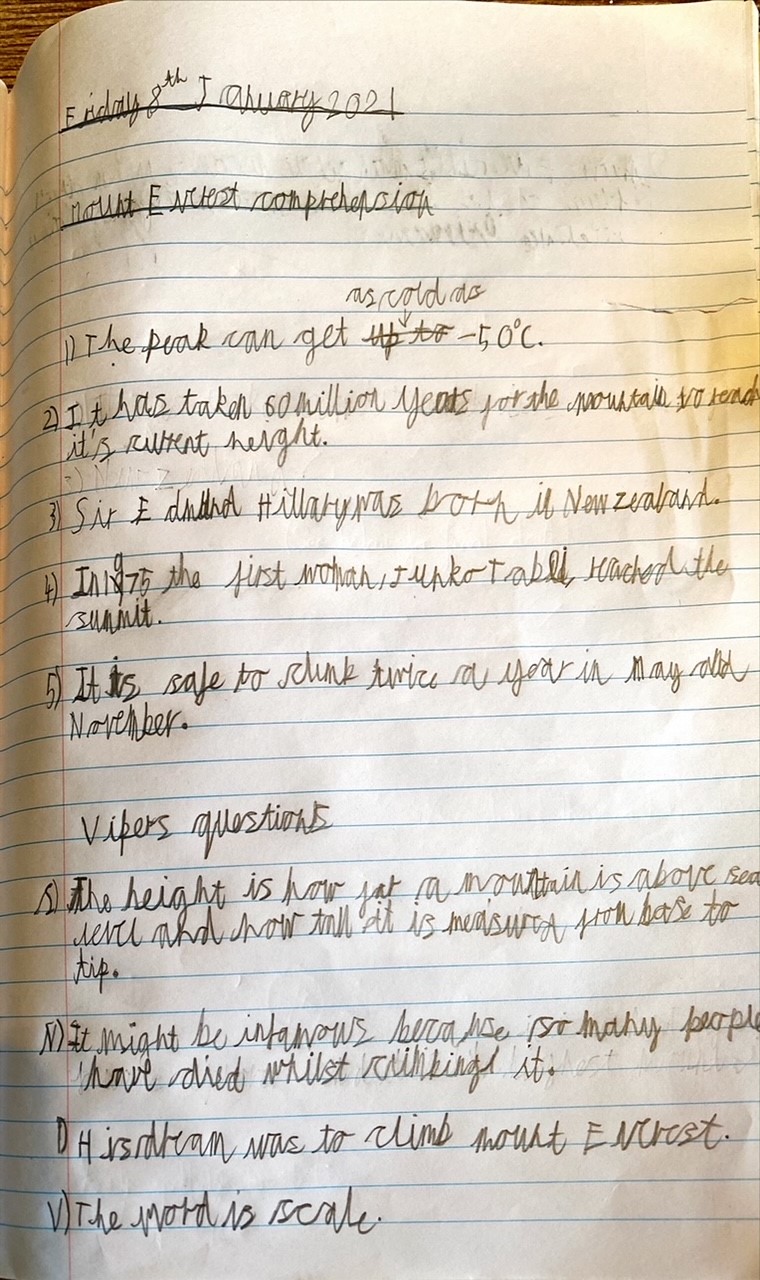 Sam’s comprehension from today.
Sophie’s comprehension from today.
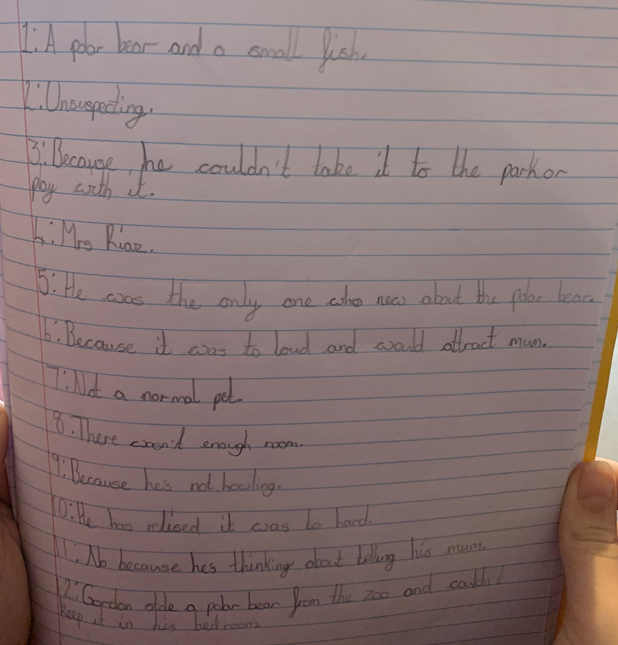 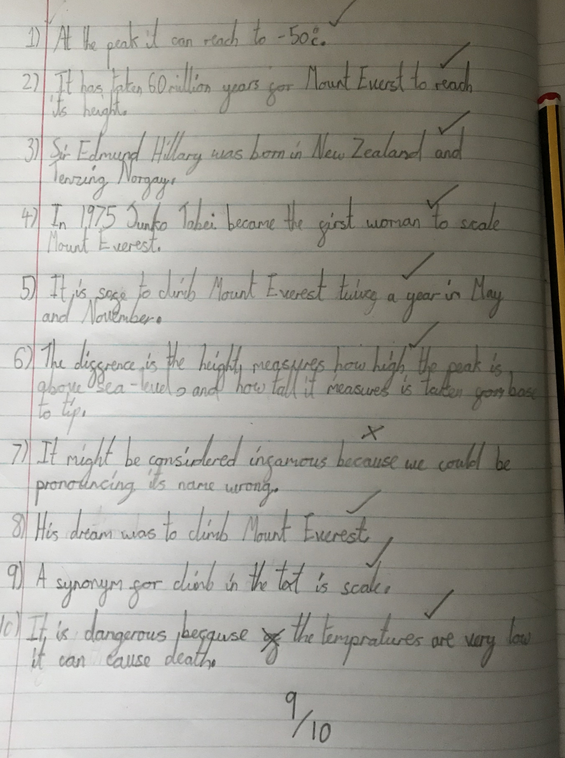 Ariana’s comprehension from today.
Blake’s comprehension from today.
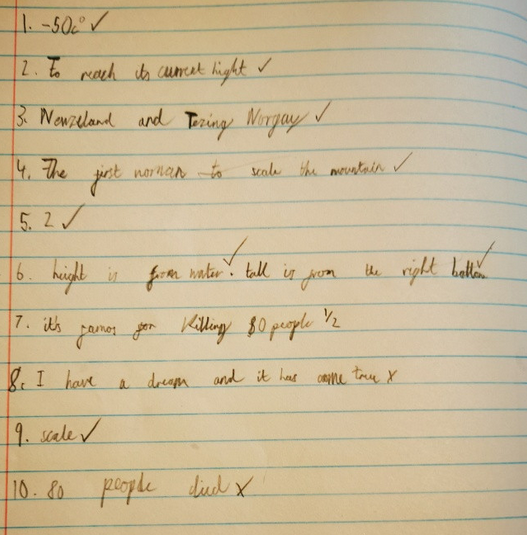 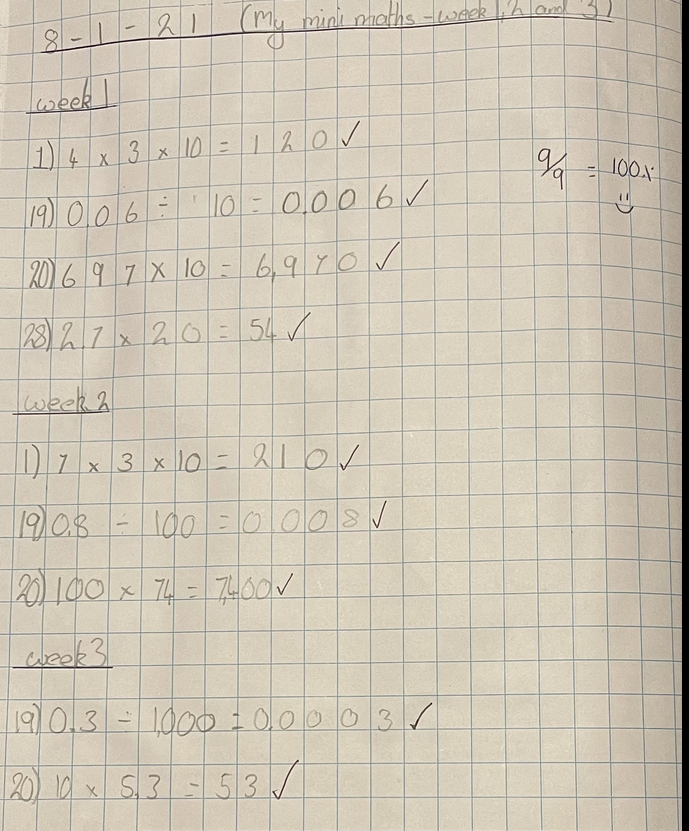 Nelly scored 100% on her maths calculations today.
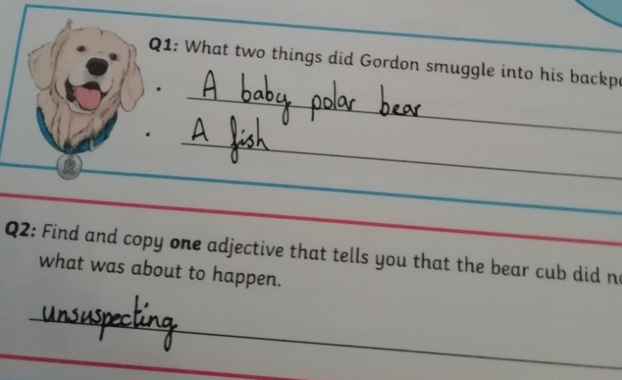 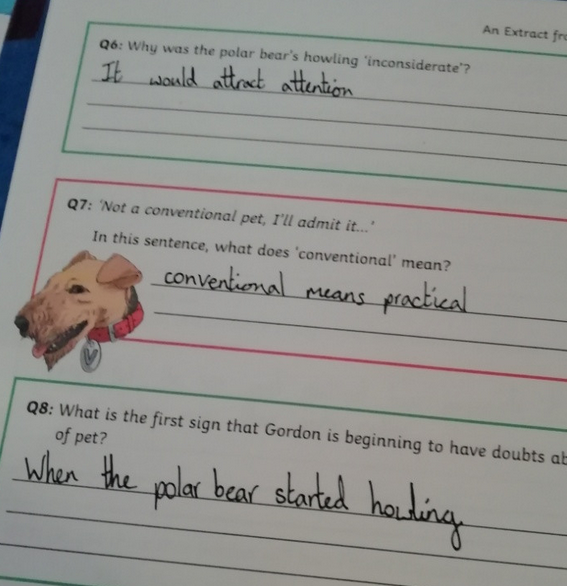 Amy’s comprehension answers today.
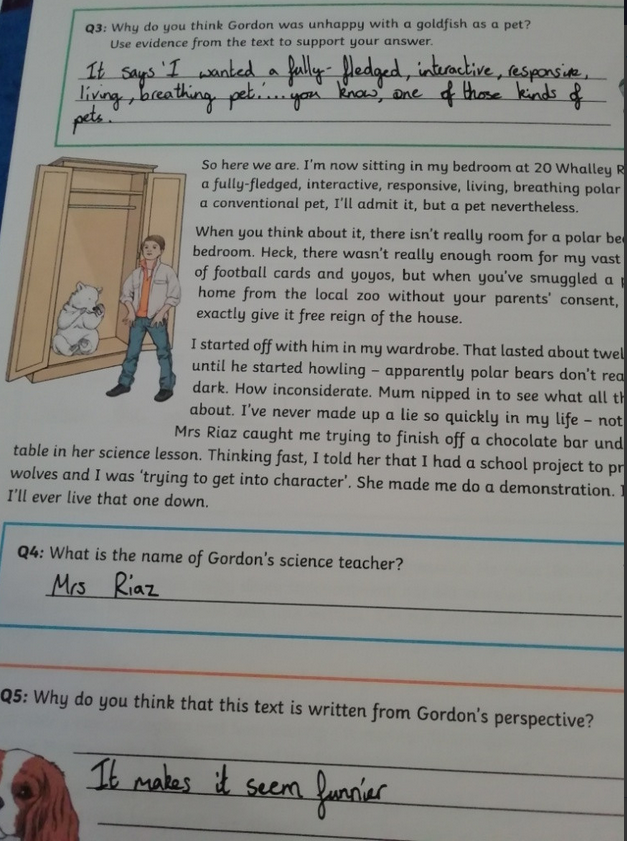 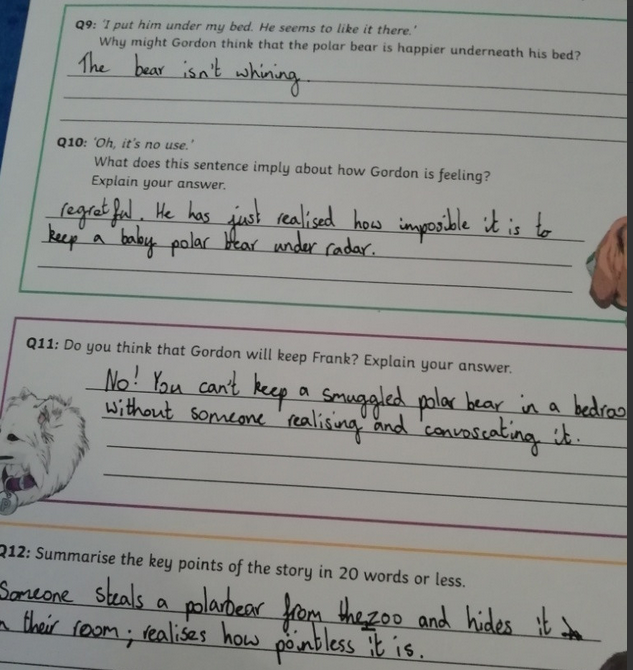 Cameron scored 100% on his maths calculations today.
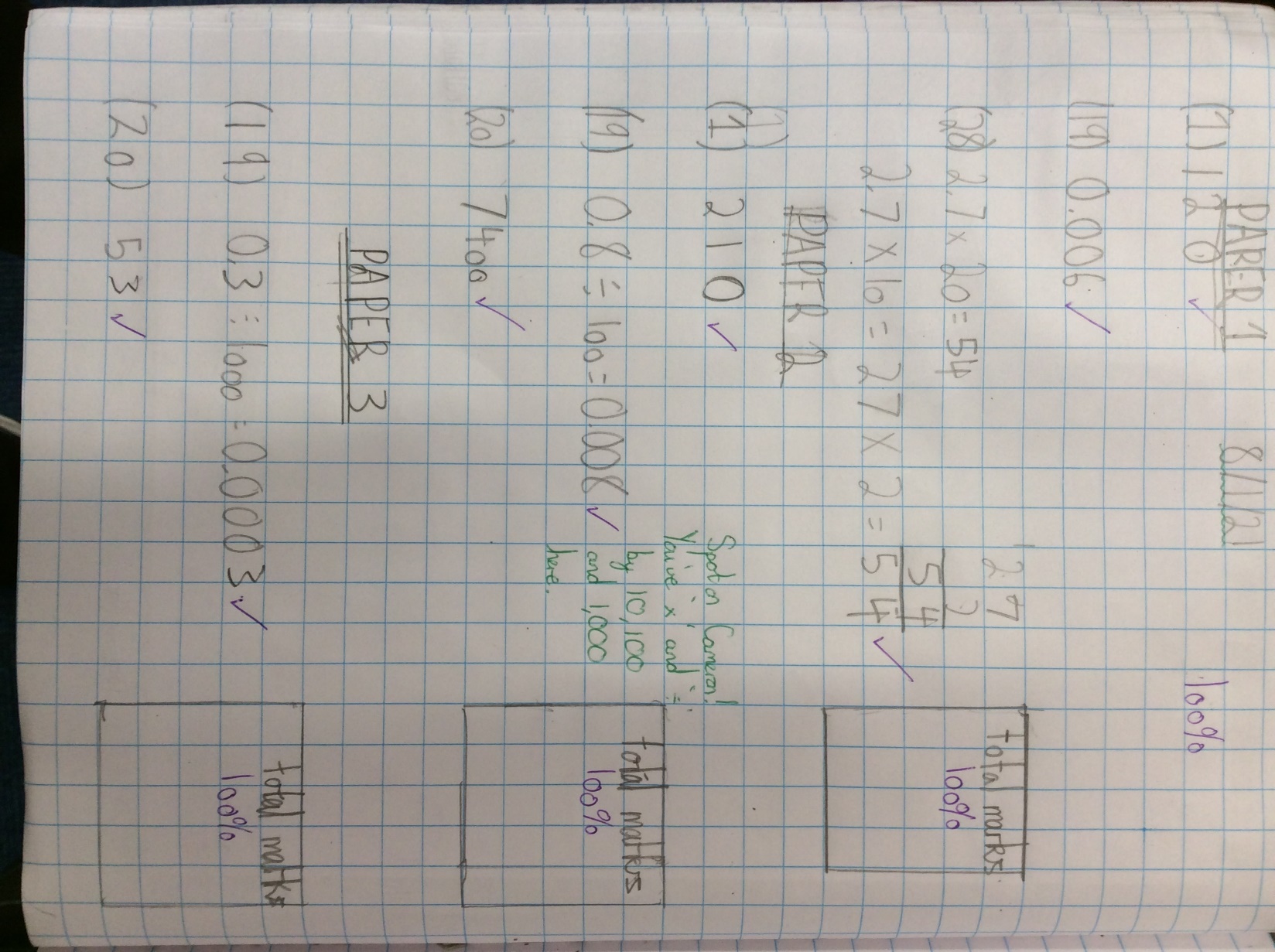 Sophie scored 100% on her maths calculations today.
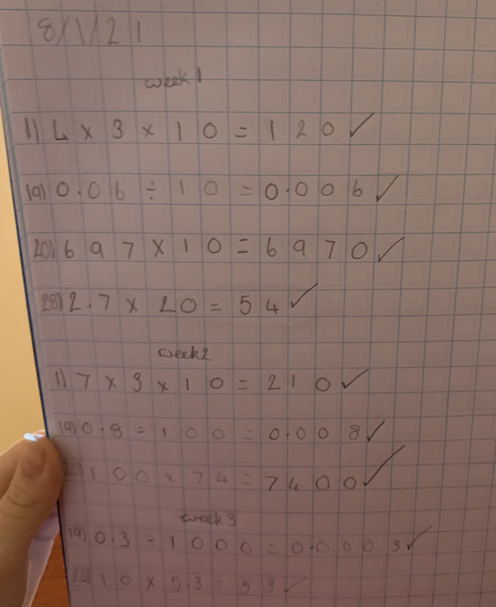 Heidi scored 100% on her multiplying and dividing by 10, 100 and 1,000 calculations today.
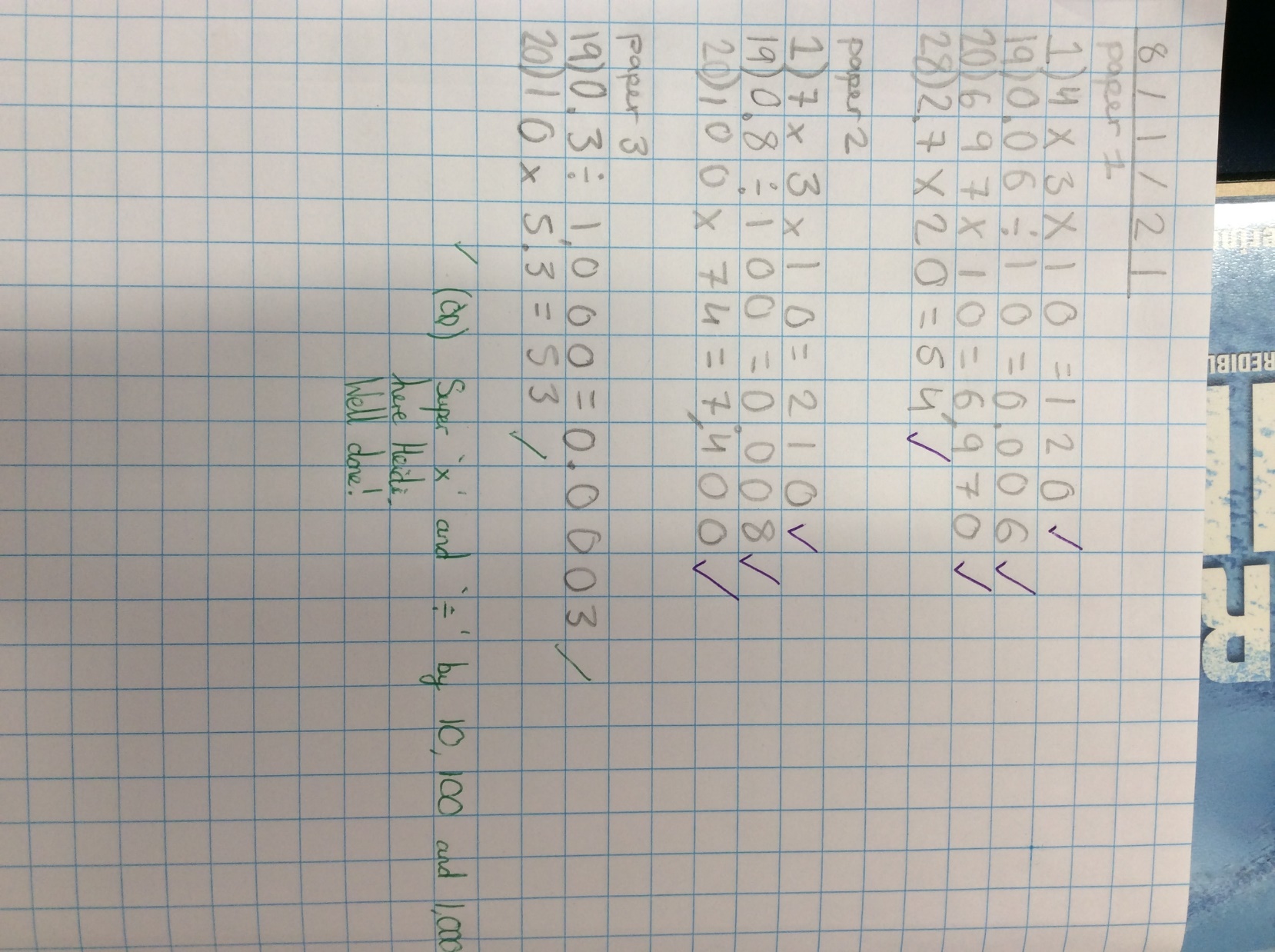 Heidi’s Topic front cover design
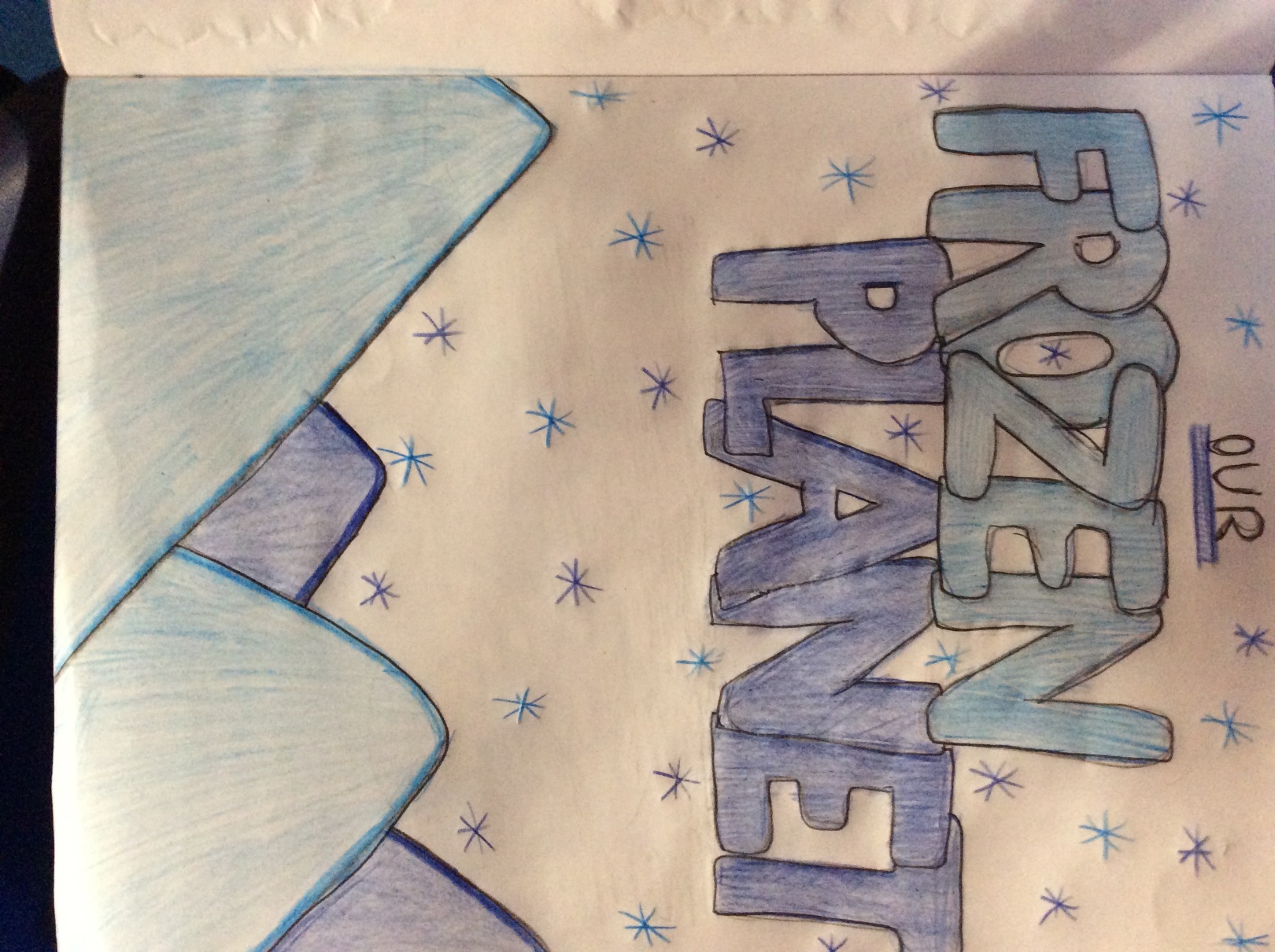 Dylan’s Topic front cover design
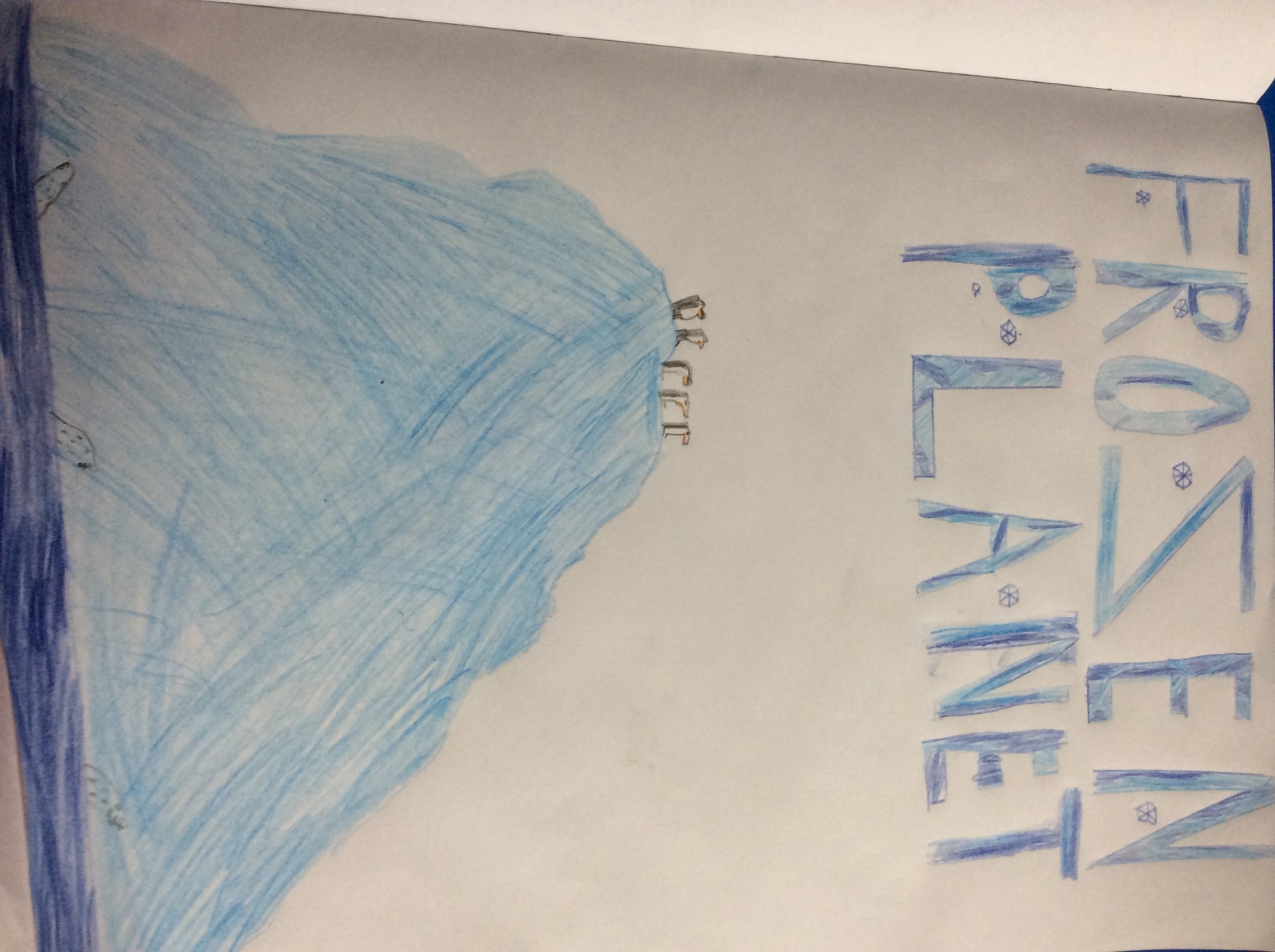 Cameron’s Topic front cover design
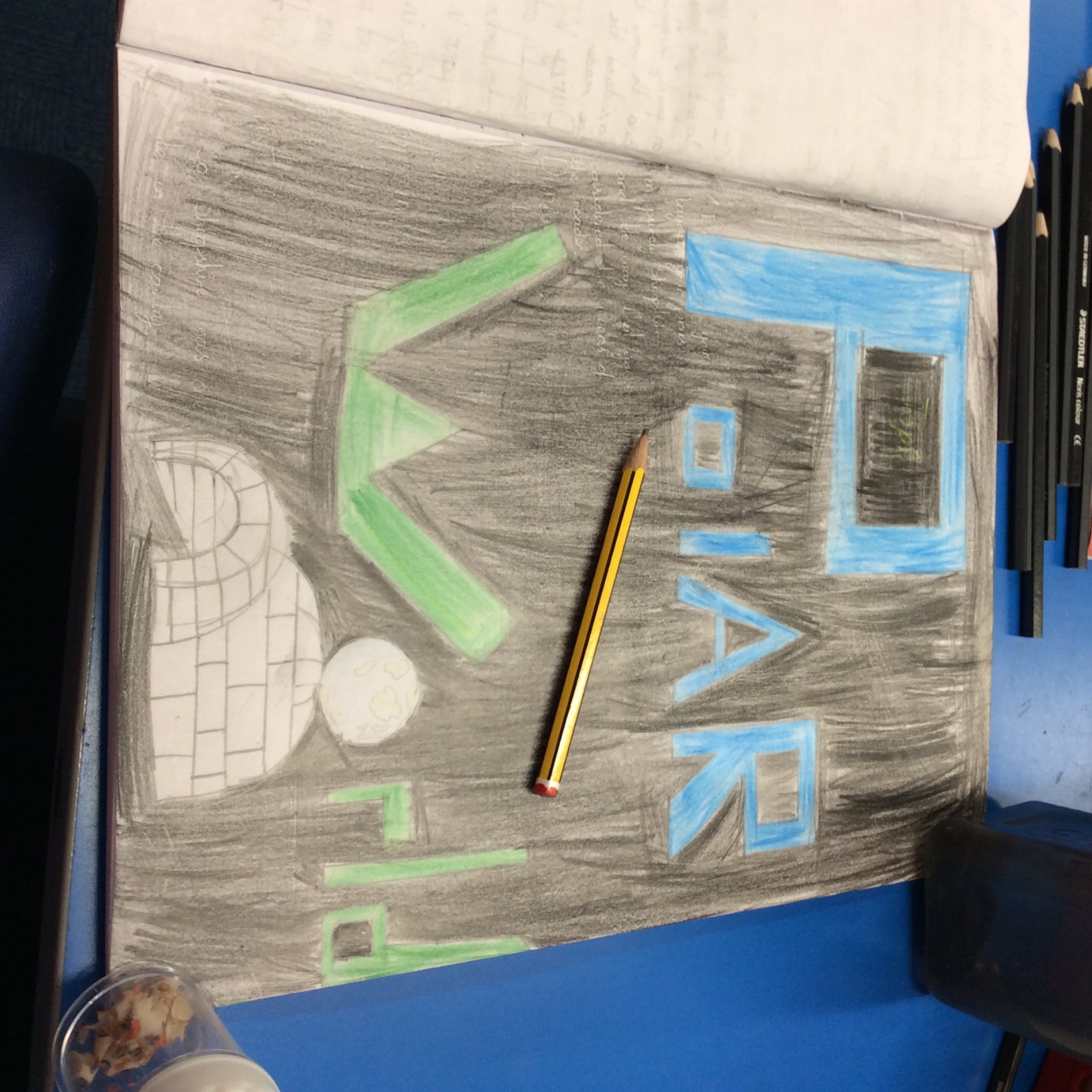 Sam’s Topic front cover design
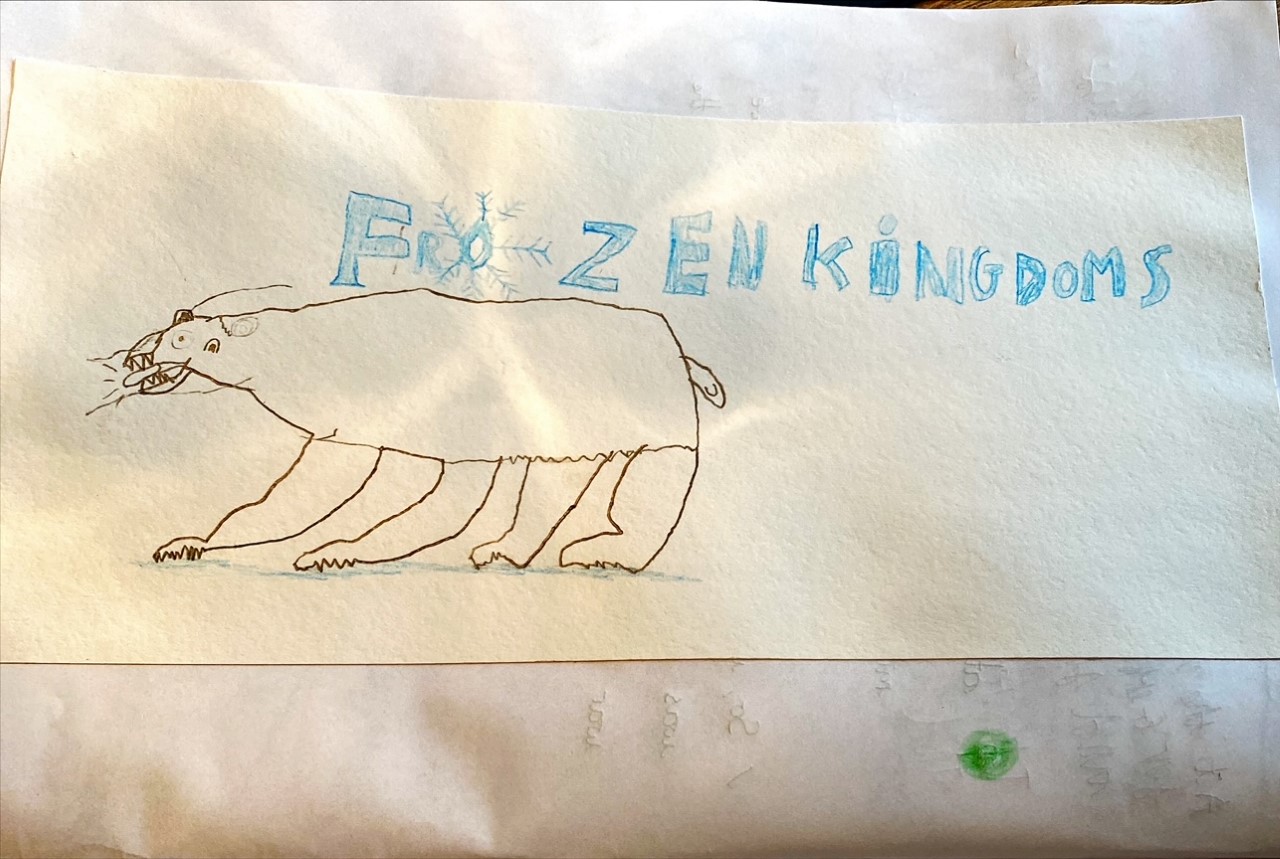 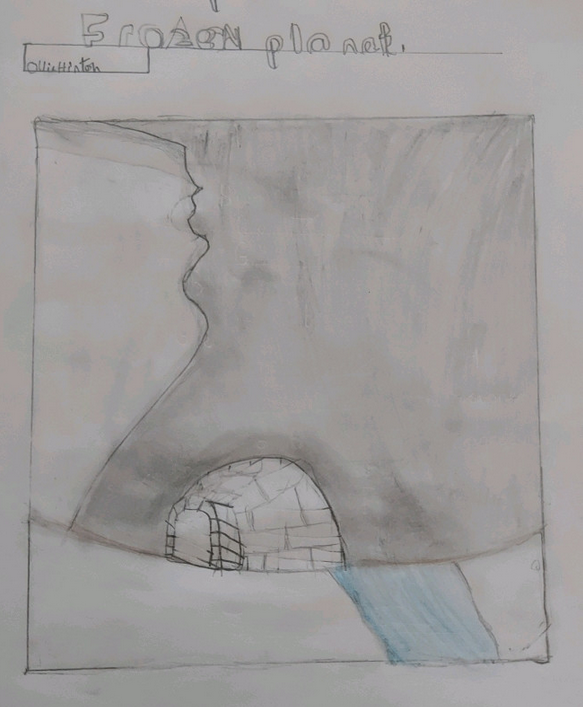 Ollie’s Topic front cover design
Nelly’s Topic front cover design
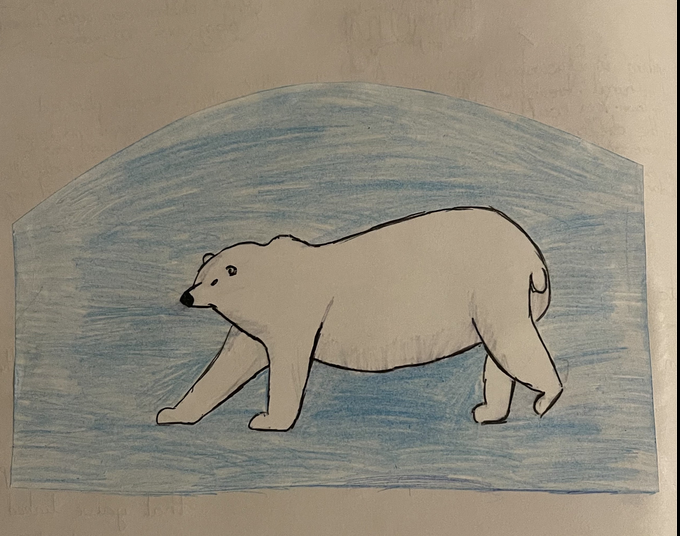 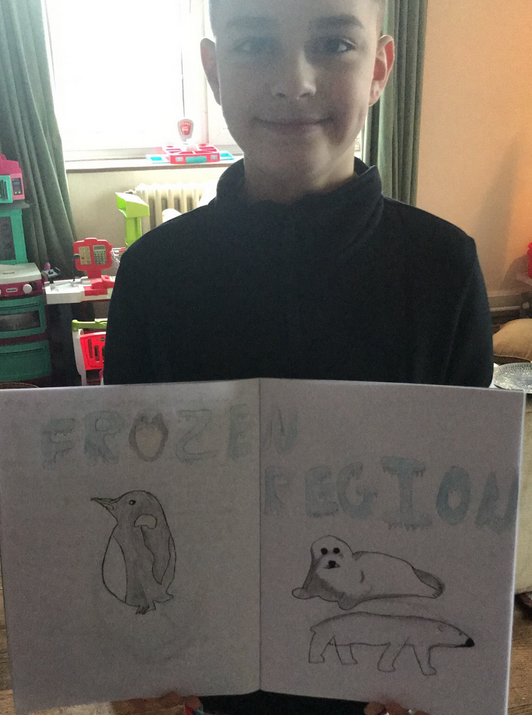 Rhys’ Topic front cover design
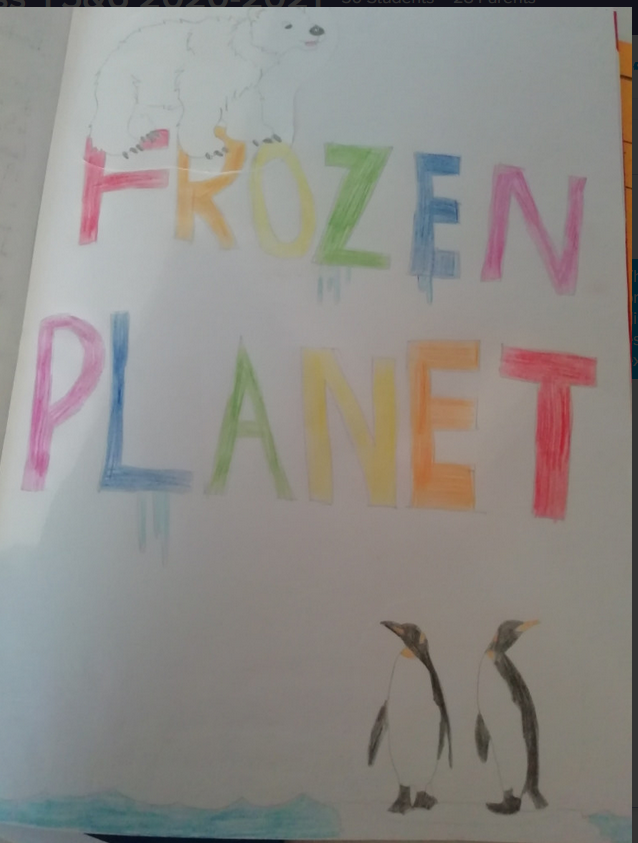 Amy’s Topic front cover design
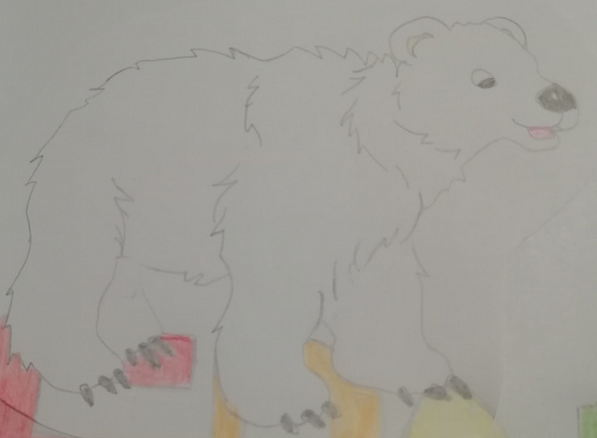 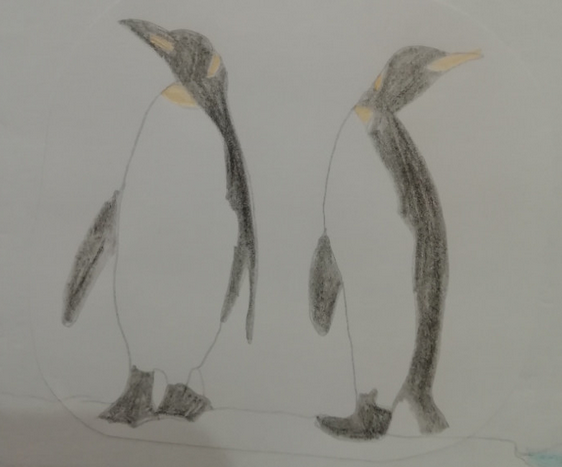 Sophie’s Topic front cover design
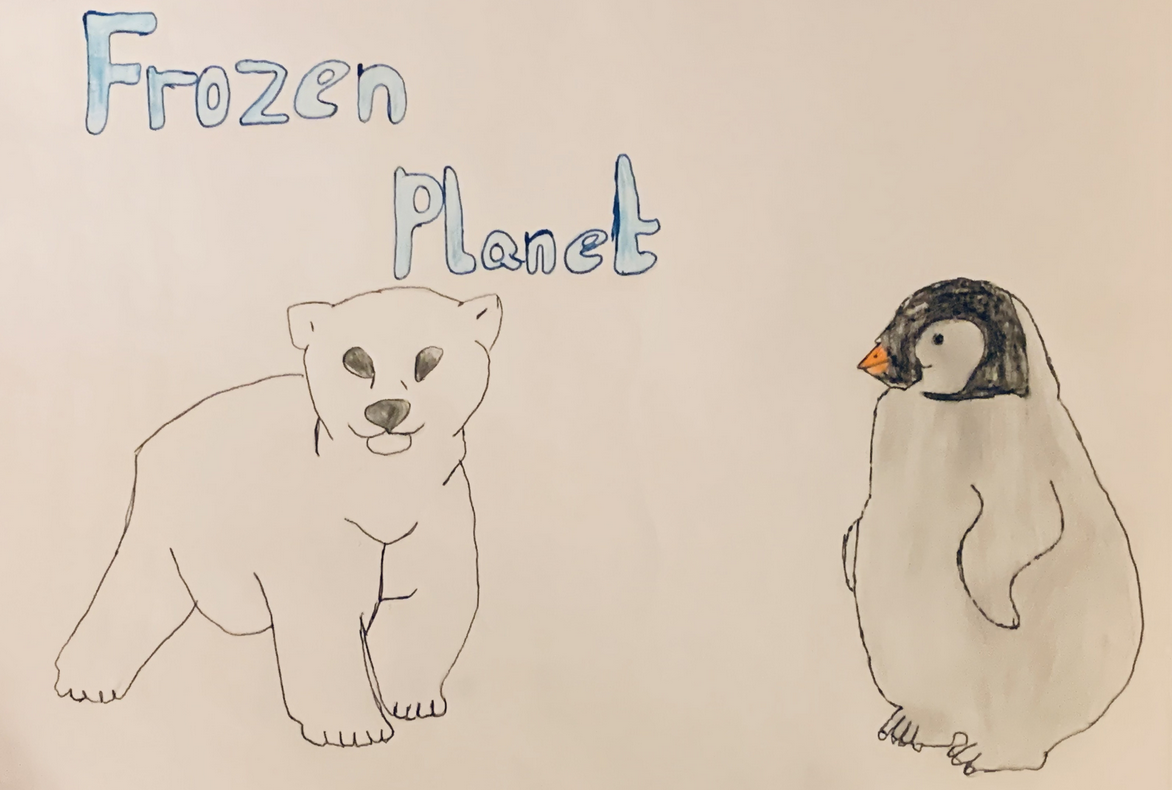 Ariana’s Topic front cover design
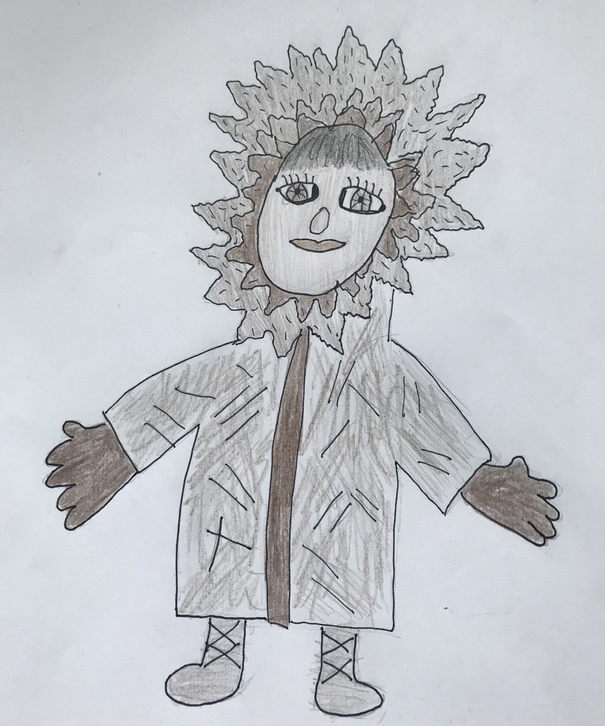 Cass’ Topic front cover design
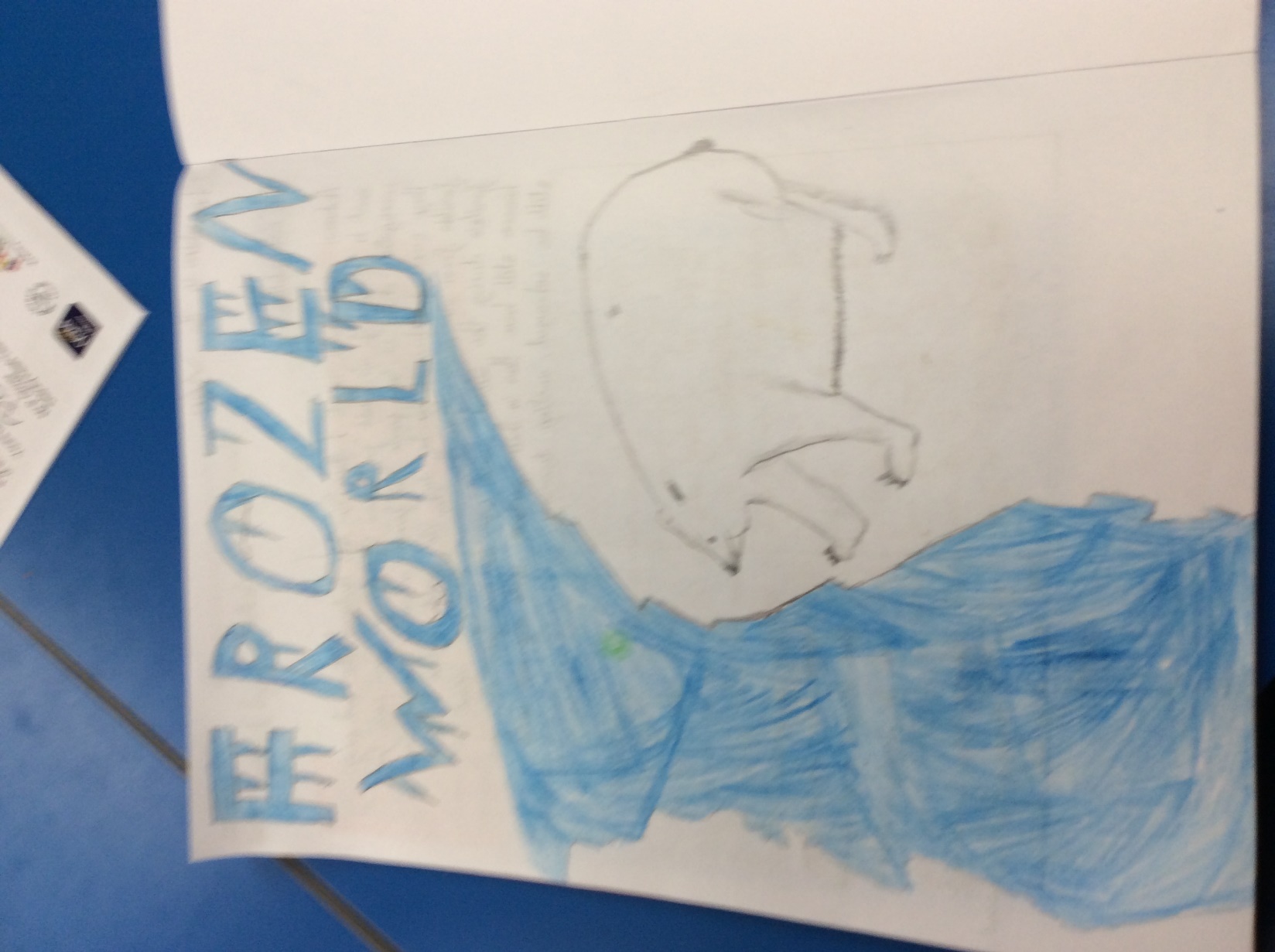 Zoe’s Topic front cover design
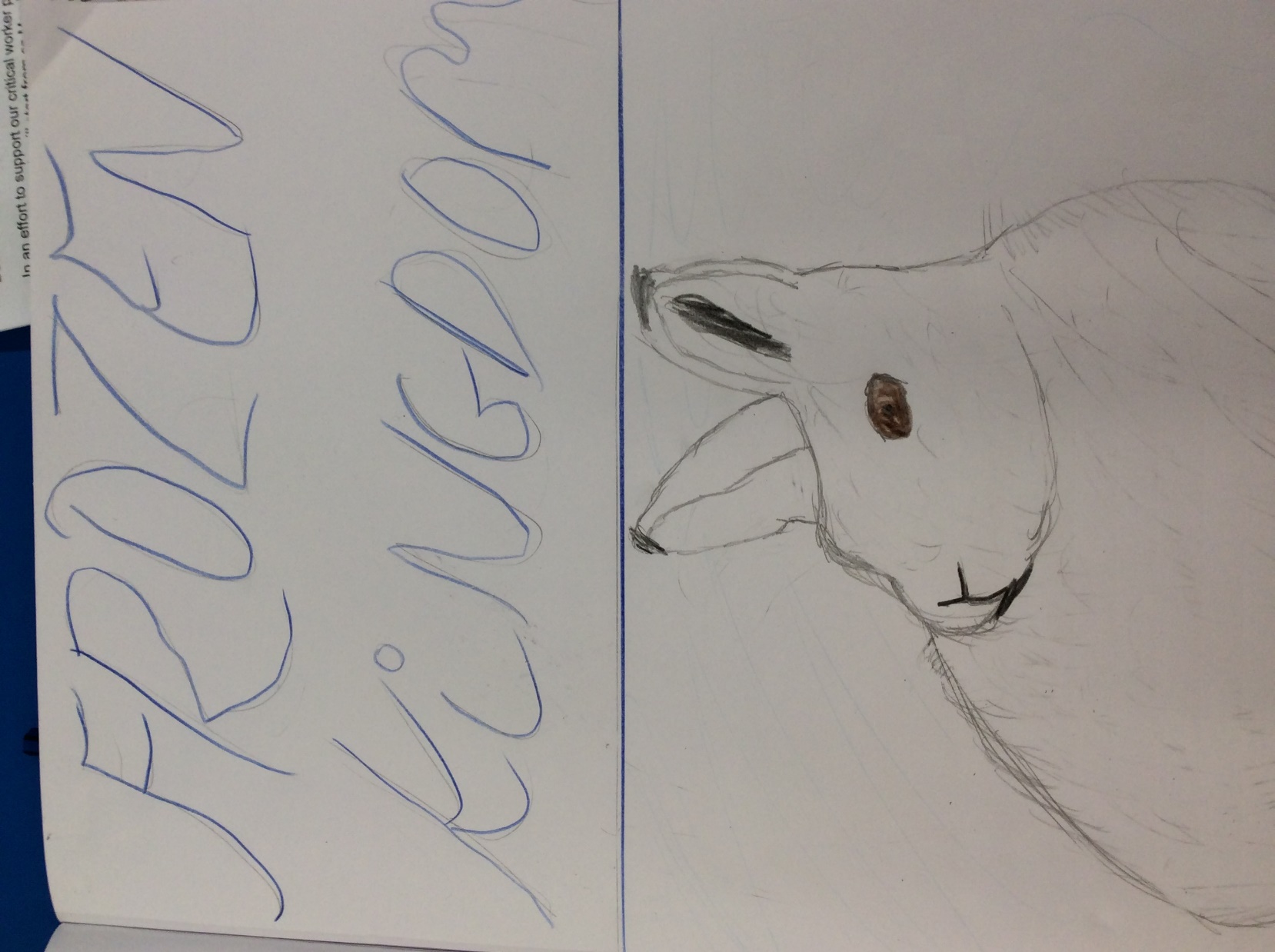 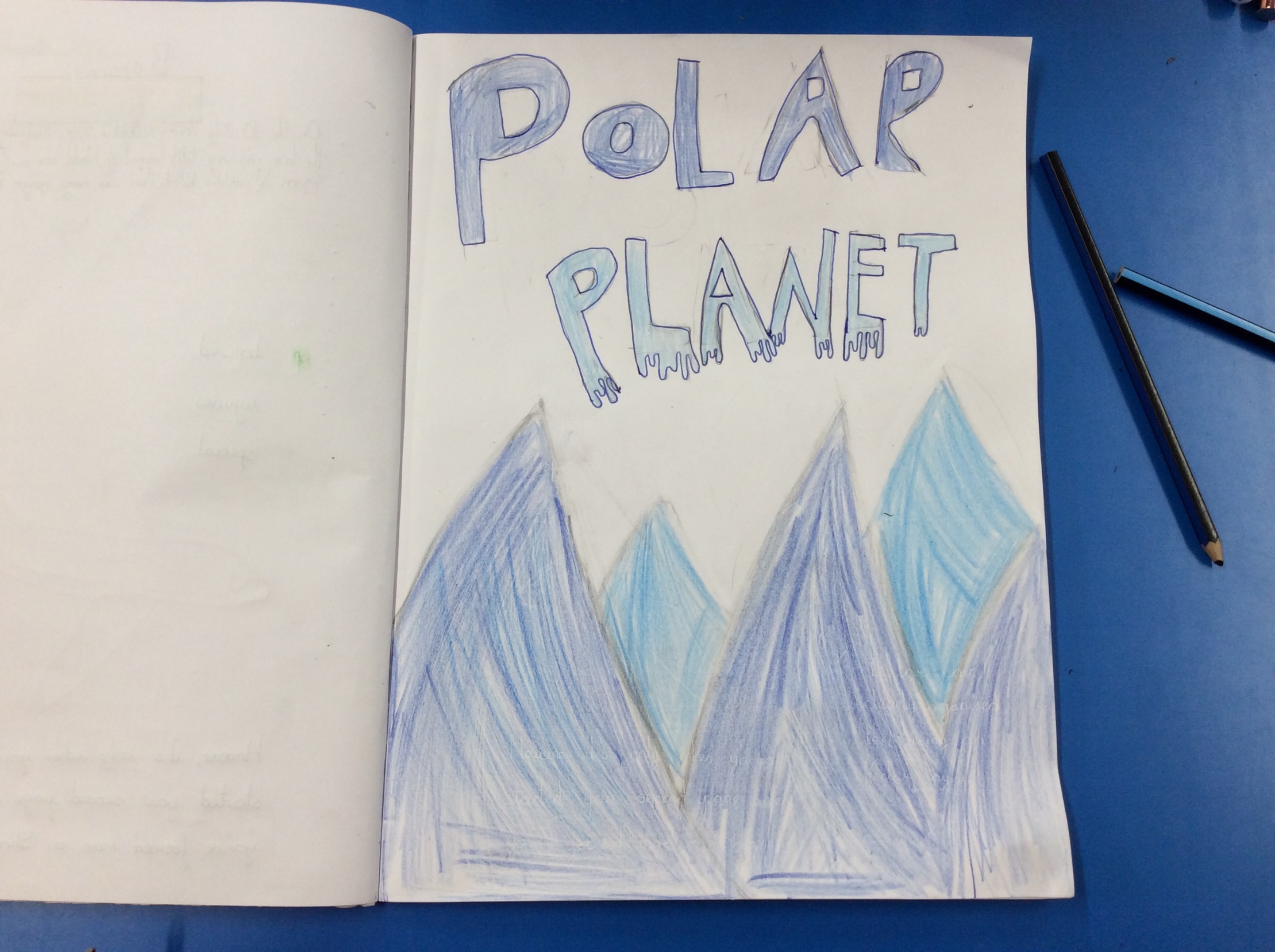 Holly H’s Topic front cover design
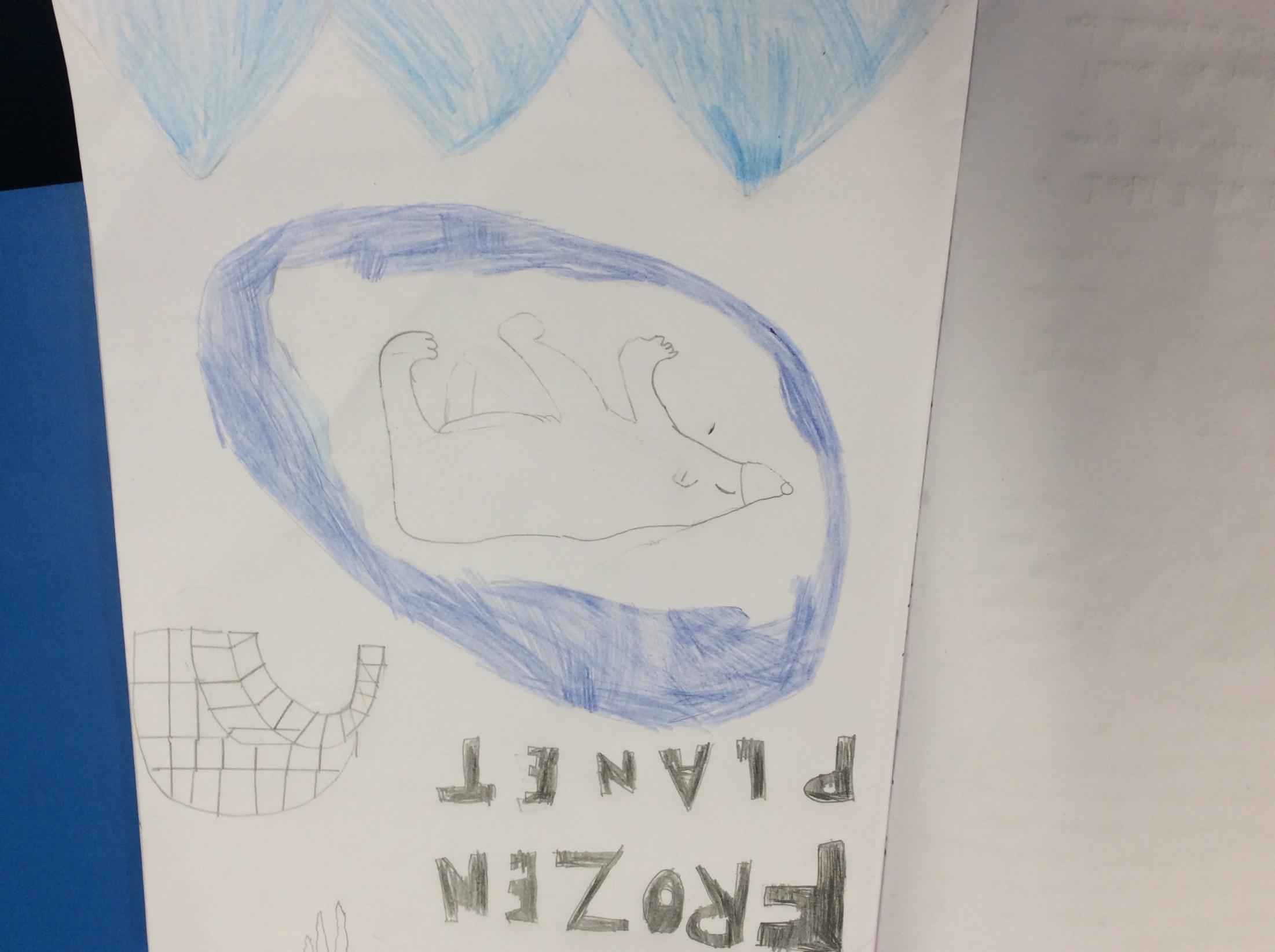 Isobel’s Topic front cover design
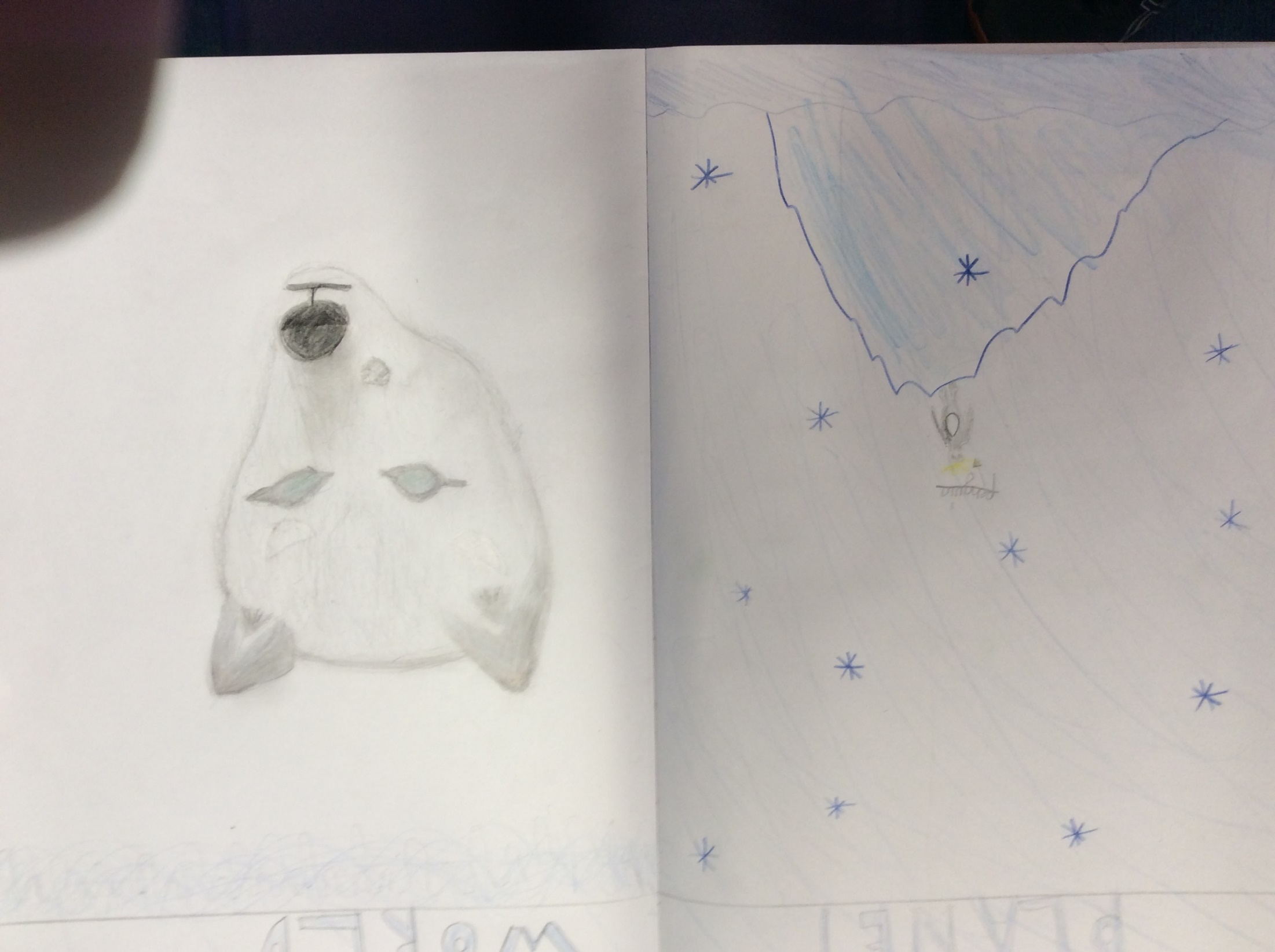 Sophie’s Topic front cover design
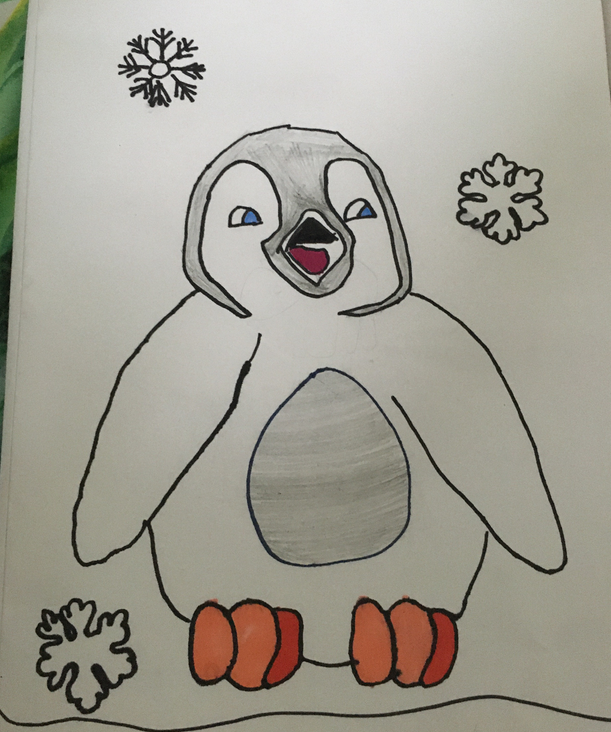 Esme’s Topic front cover design
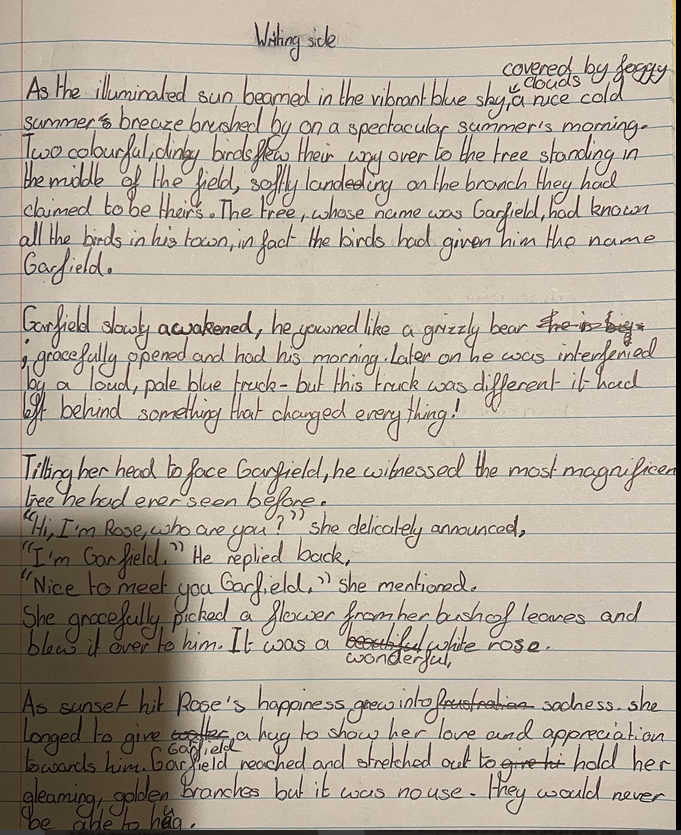 Ollie has been reading and answering questions about ‘Igloos’ today.
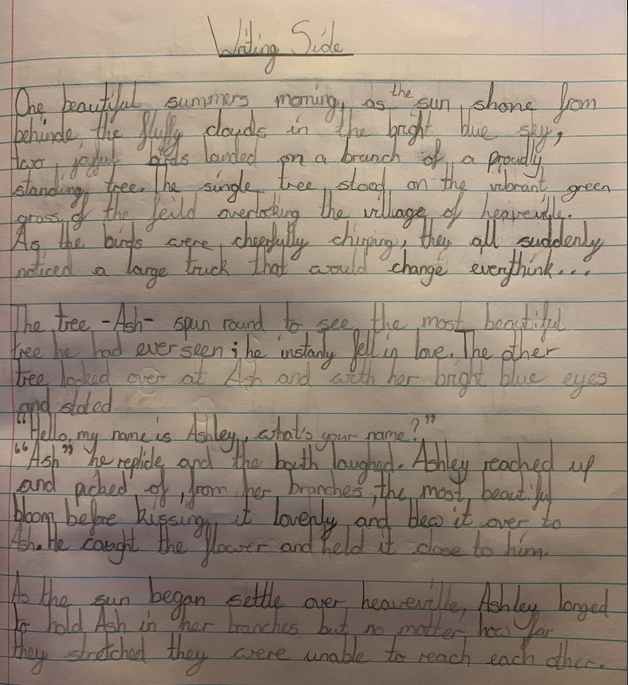 Sophie’s thinking side really helped her with the preparation of her writing this week.
I took the time out this morning to build Snowy McSnowyson.
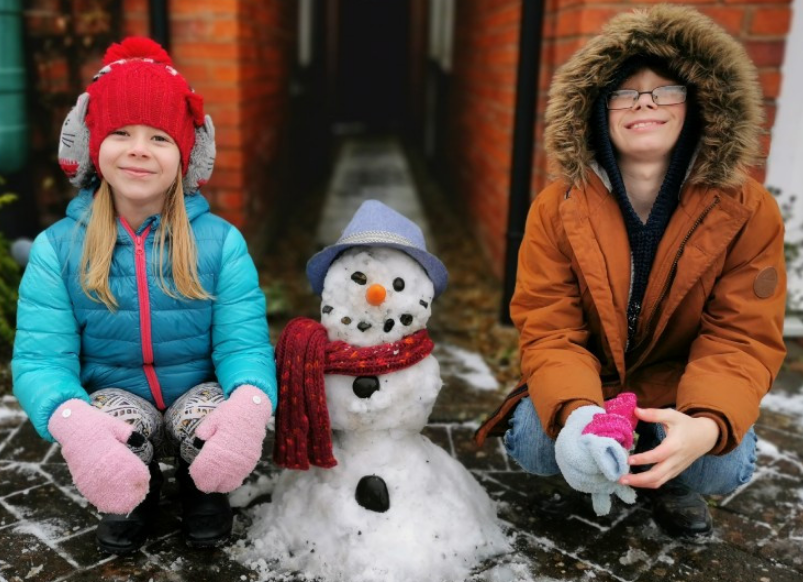 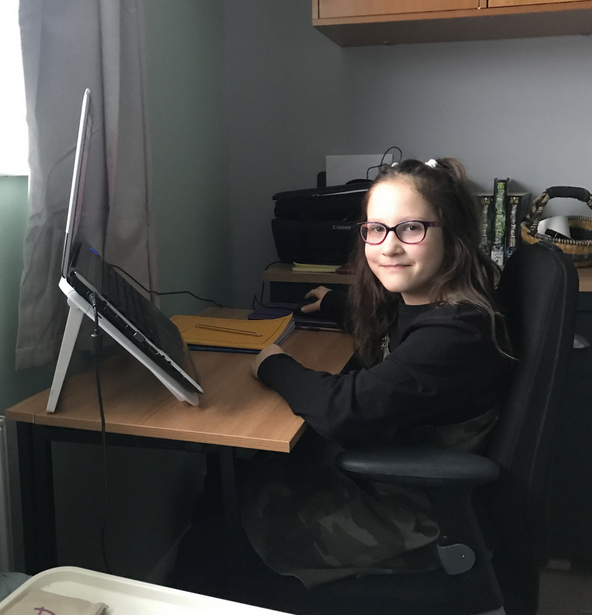 I got the opportunity to work at my mum’s special office chair today!
Rhys has been working hard all week in his maths learning from home.
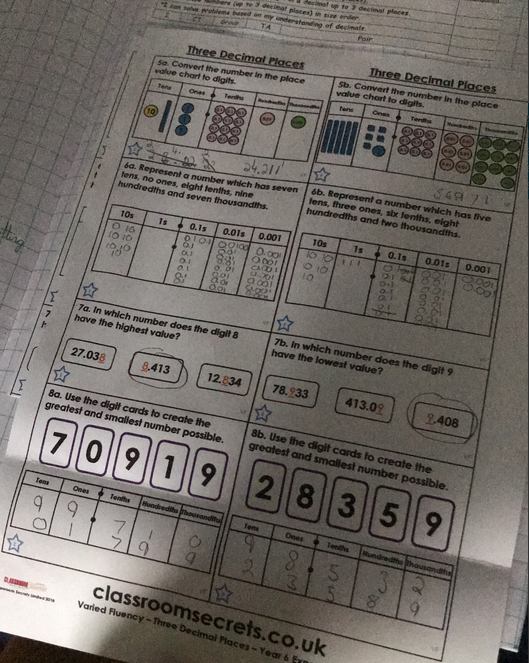 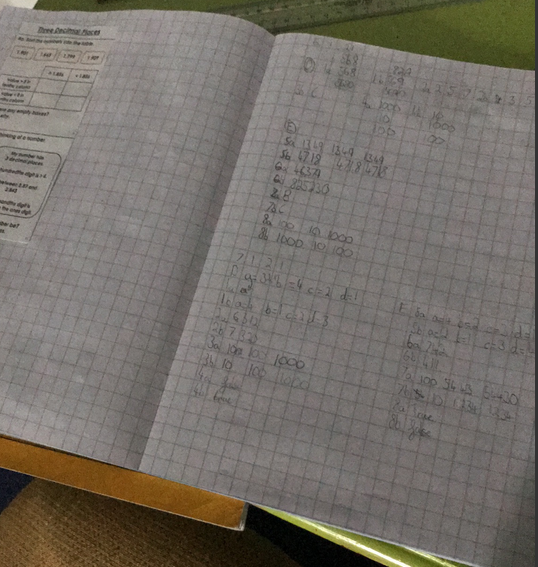 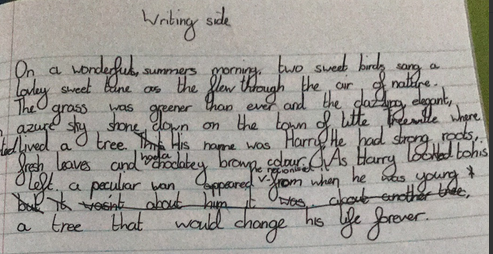 Rhys has used his ‘Thinking side effectively to help with the ideas for his story writing this week.
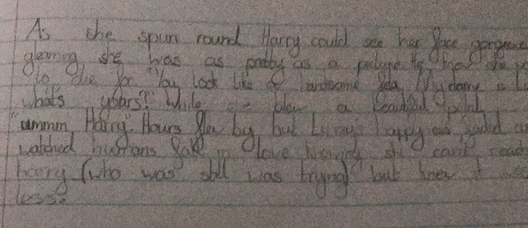 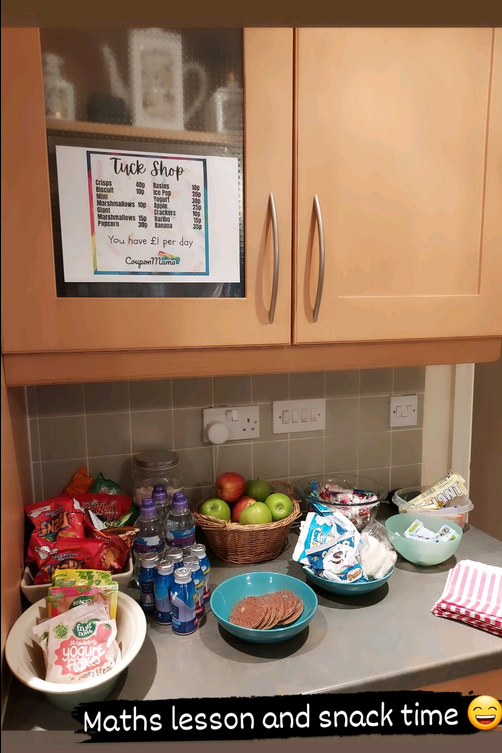 Ollie did a ‘real life’ maths challenge with some ‘tuck shop’ money questions.
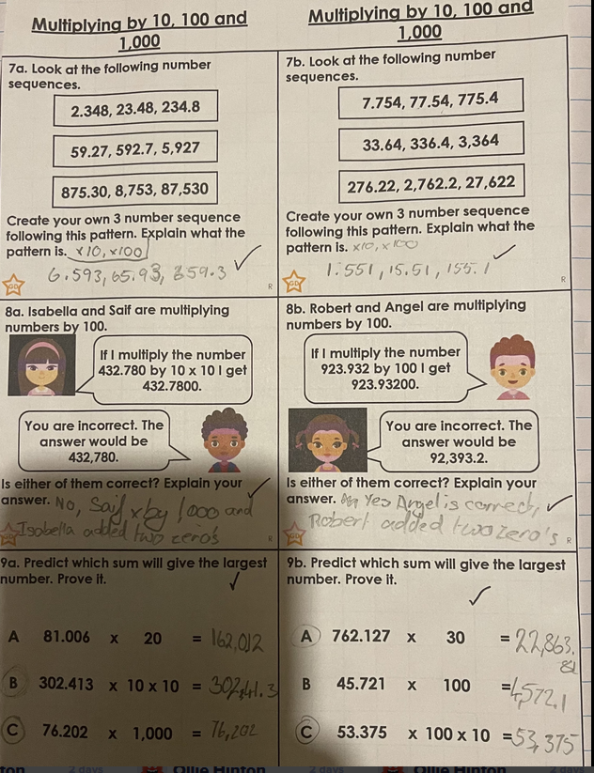 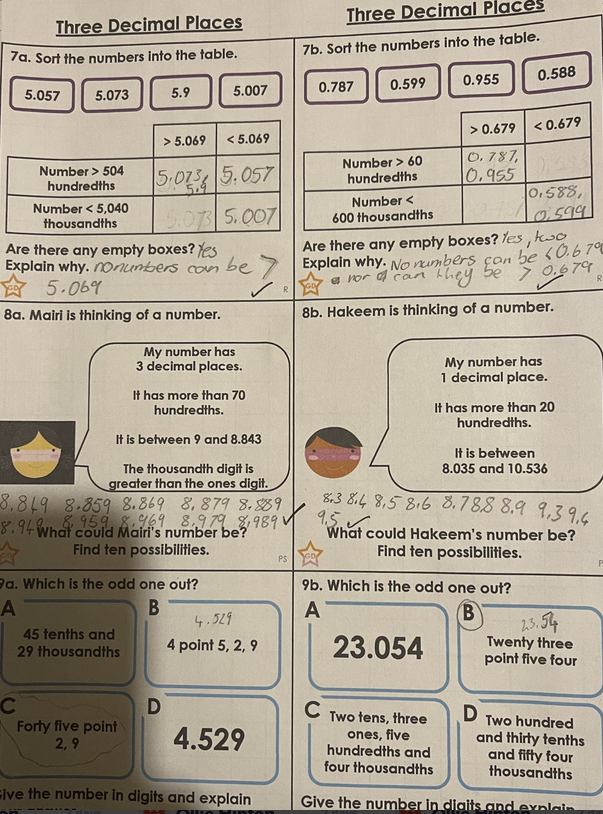 Nelly has been working hard all week in maths on her decimals and multiplying / dividing by 10, 100 and 1,000
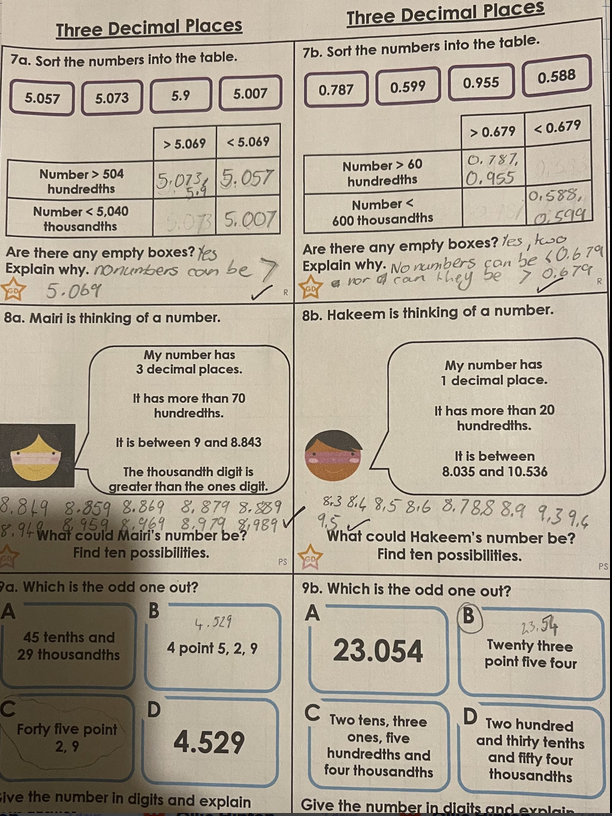 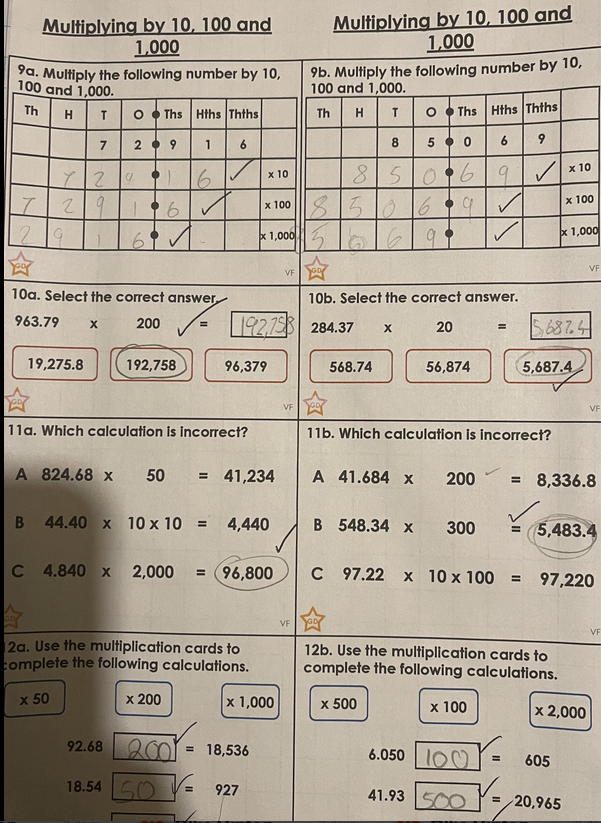 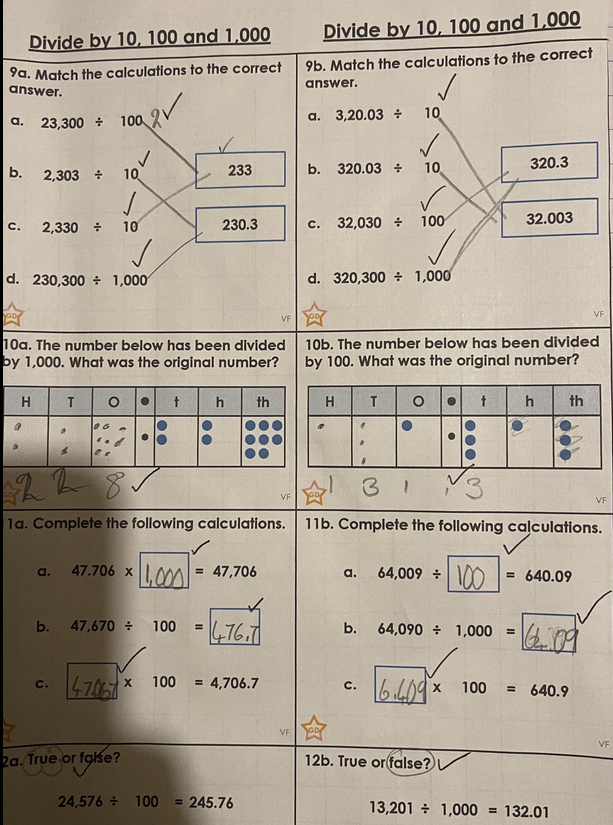 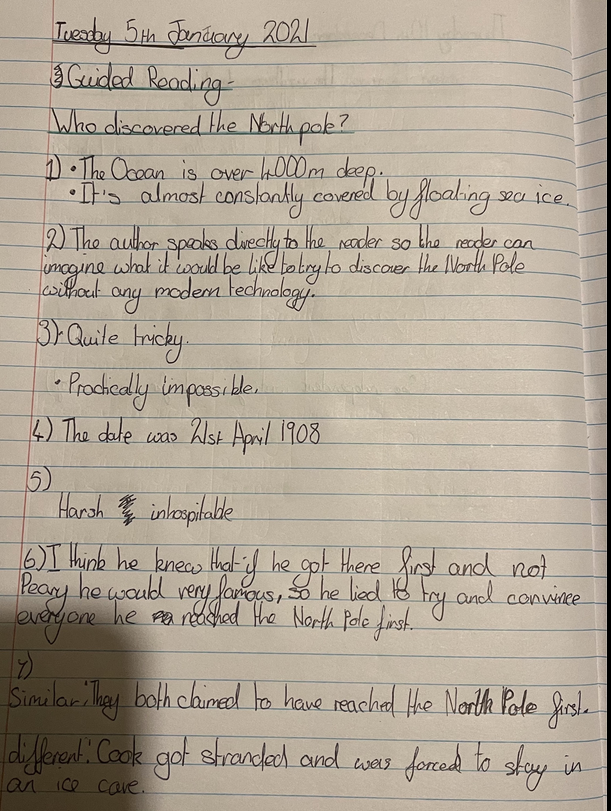 Nelly’s guided reading from during the week.
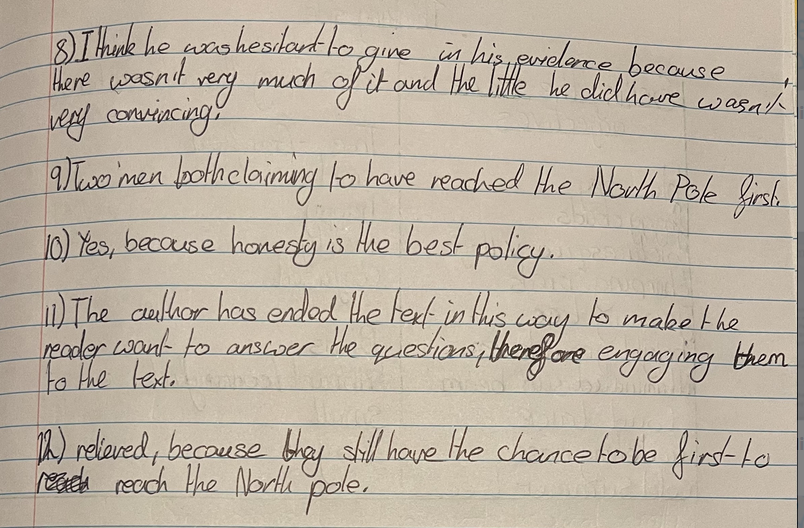